IMÁDKOZZUNK! A KÖZBENJÁRÓ IMÁDSÁG
PÉTER SZABADULÁSA A BÖRTÖNBŐL
Kedves Szülők!
Kérjük, hogy segítsenek a gyermeküknek a hittanóra tananyagának az elsajátításában!
A digitális hittanórán szükség
lesz az alábbiakra:
üres lap vagy füzet, 
íróeszköz,
internetkapcsolat, 
zenehallgatáshoz hangszóró vagy fejhallgató.

Kérem, hogy indítsák el a diavetítést! 
Az animációkat csak így tudják látni.
DIGITÁLIS
HITTANÓRA
Javaslat: A PPT fájlok megjelenítéséhez használják a WPS Office ingyenes verzióját (Letölthető innen: WPS Office letöltések ). Az alkalmazás elérhető Windows-os és Android-os platformokra is!
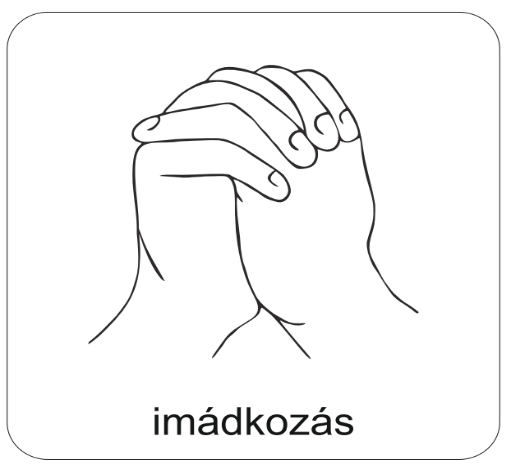 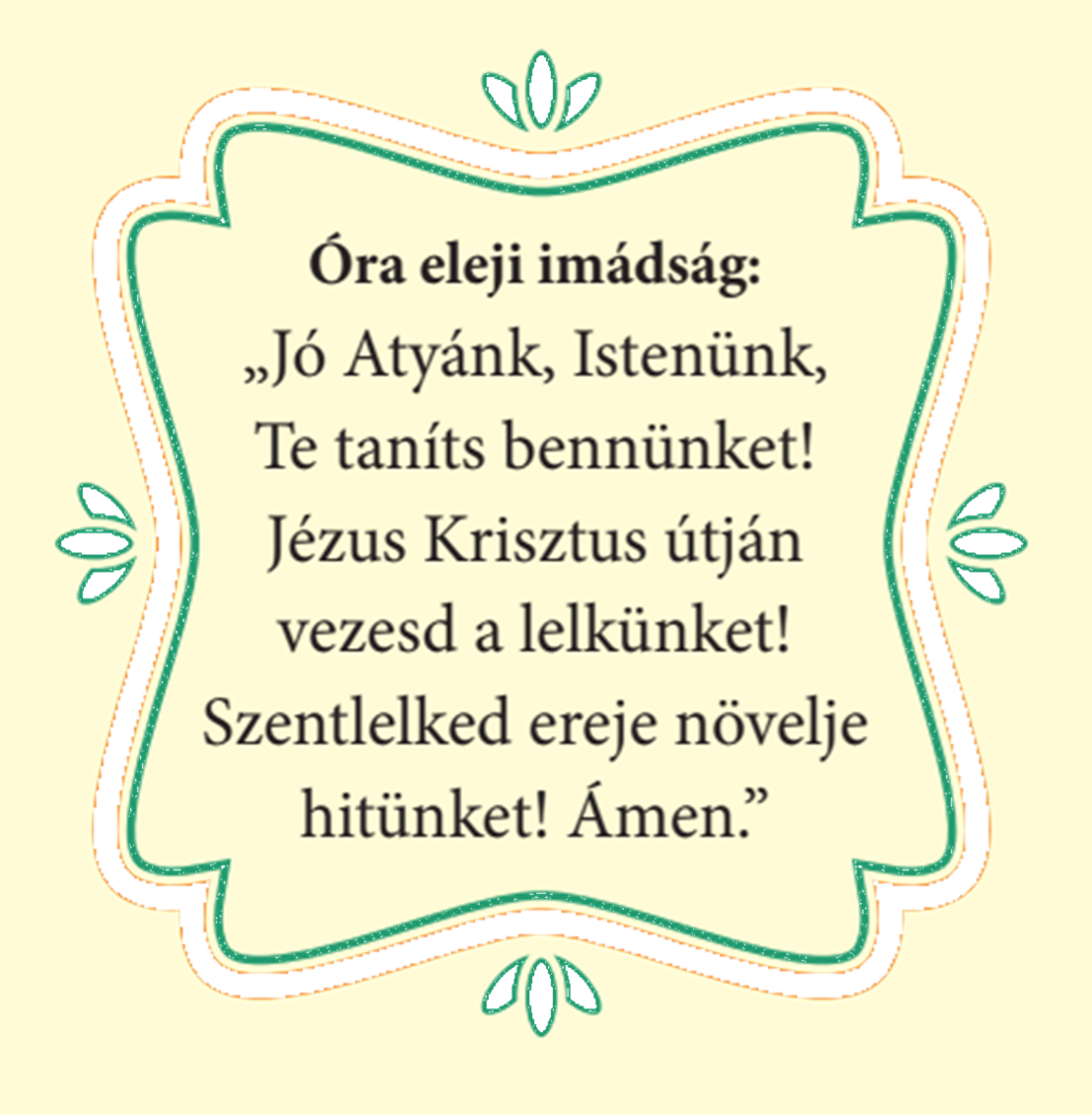 Áldás, békesség! 

Kezdd a digitális hittanórát
az óra eleji imádsággal!
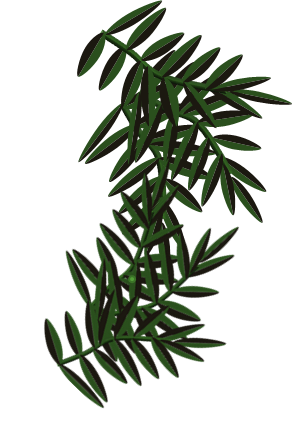 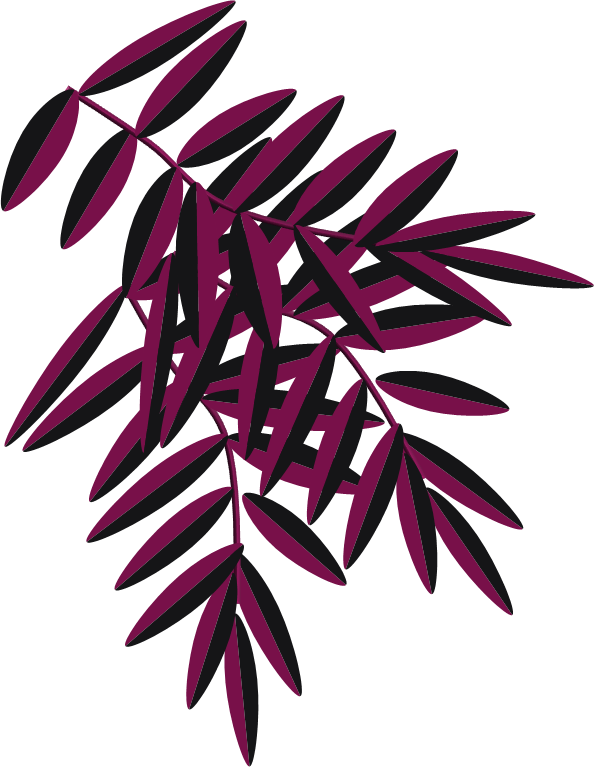 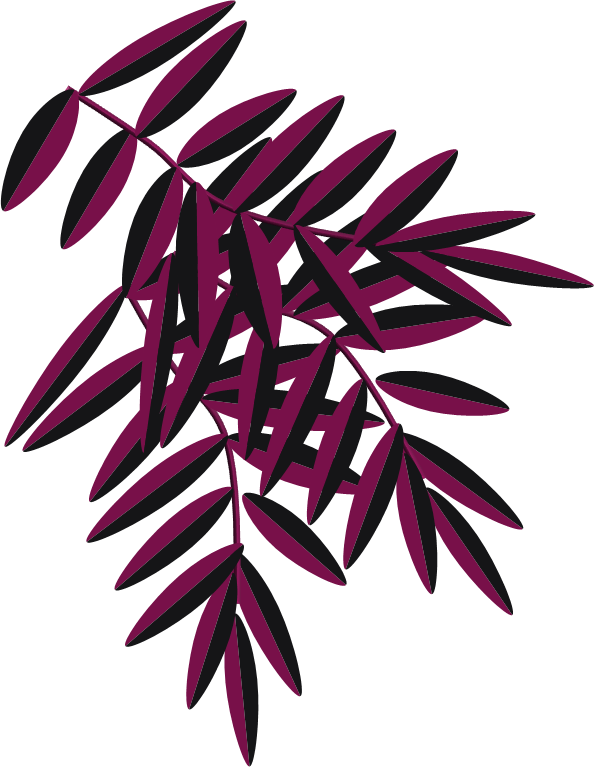 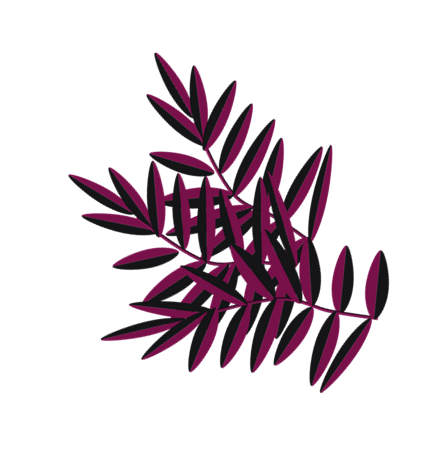 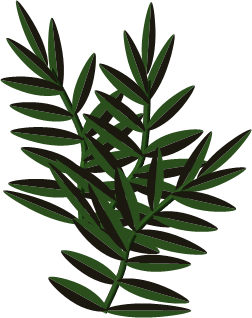 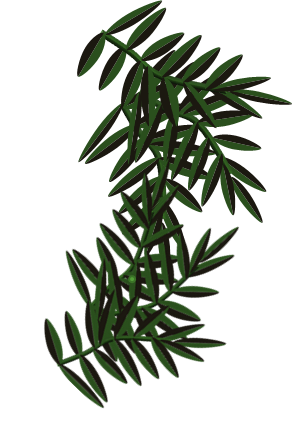 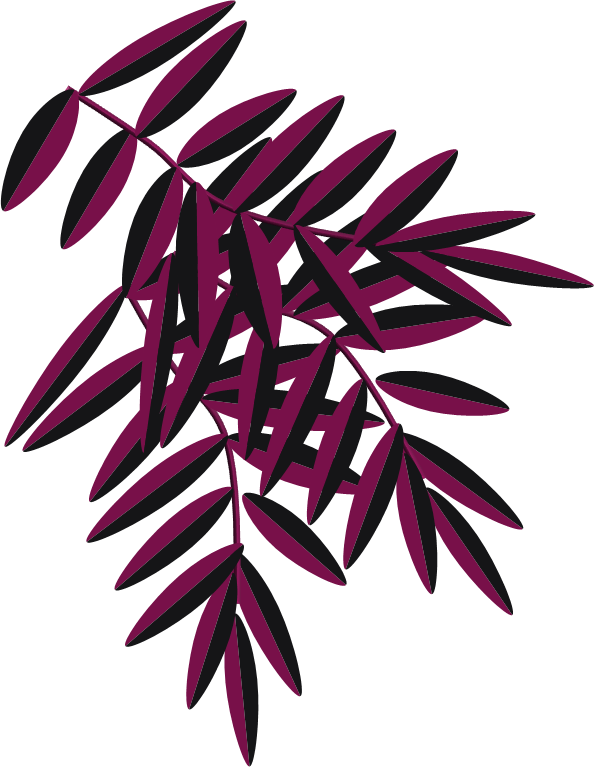 A város alszik. De néhány ember szemére csak később hoz álmot a jeruzsálemi éjszaka. Mi tartja őket ébren?
Hiányzik a vezetőjük. Aki mindig tudja, hogy mikor mit kell tenni. Péter bajban van. Agrippa király börtönbe záratta.
Veszélyben az élete. A király végezni akar vele.
A keresztyének ellen fordult, üldözi őket.
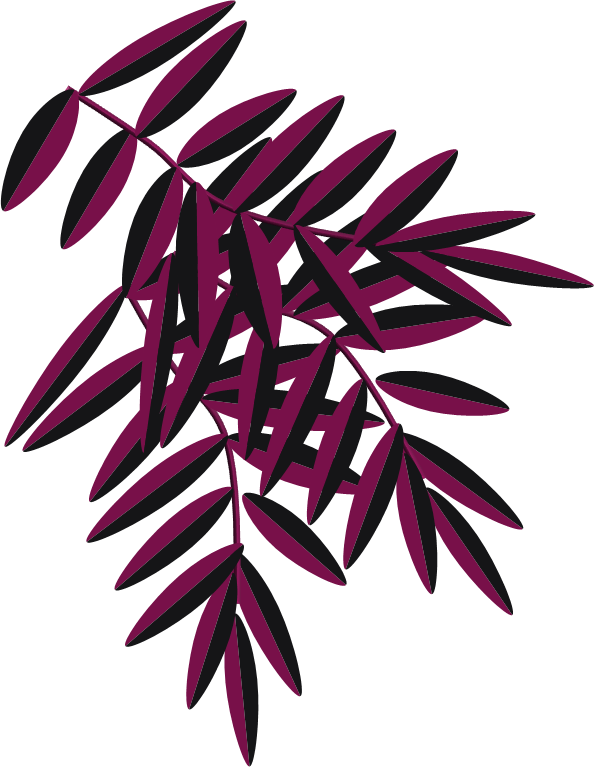 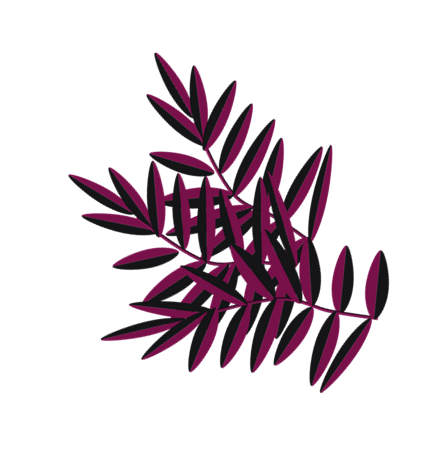 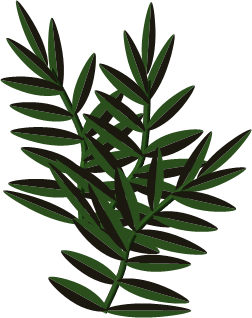 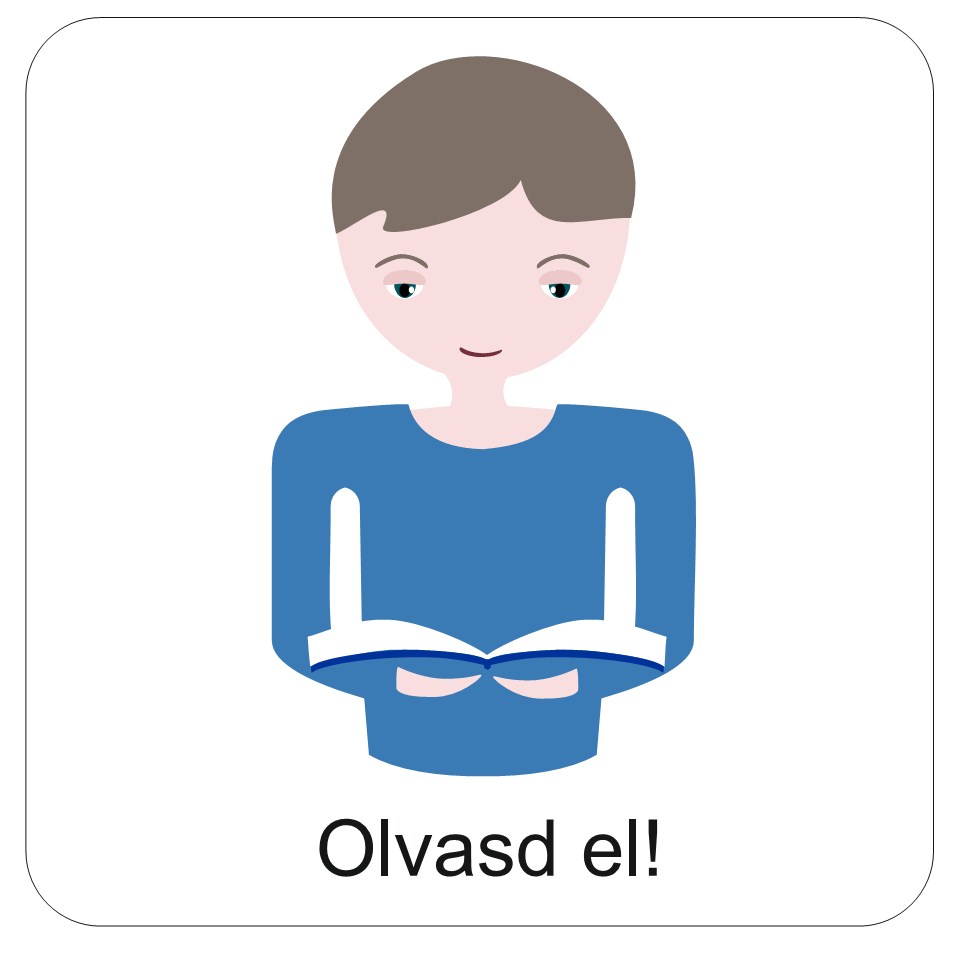 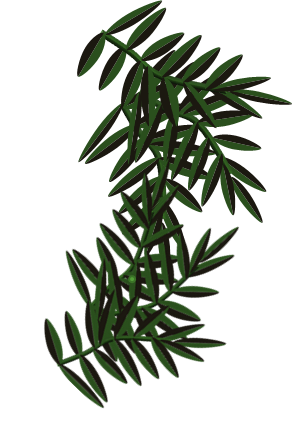 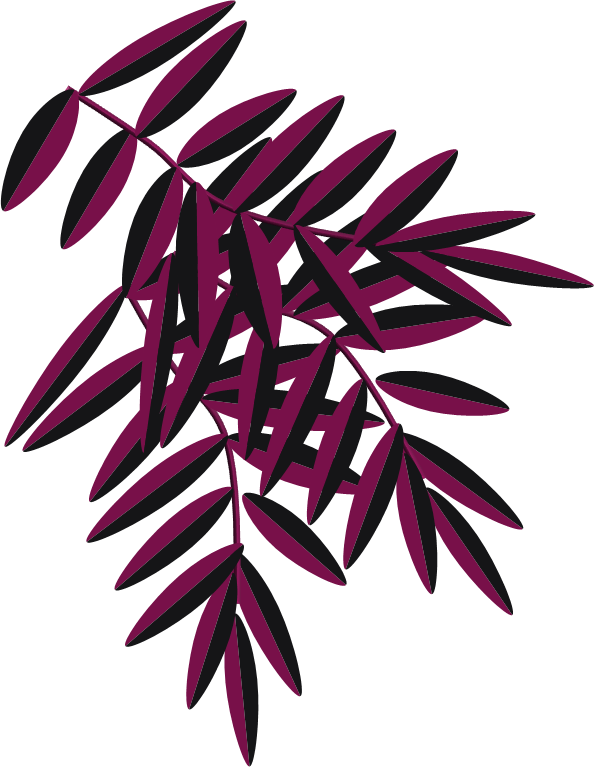 Mi tehetnének érte a barátai? 
Hiszen nincs fegyverük.
Csak az égre tudnak nézni. 
De! Mégis tudnak harcolni!
Az égre tudnak nézni!
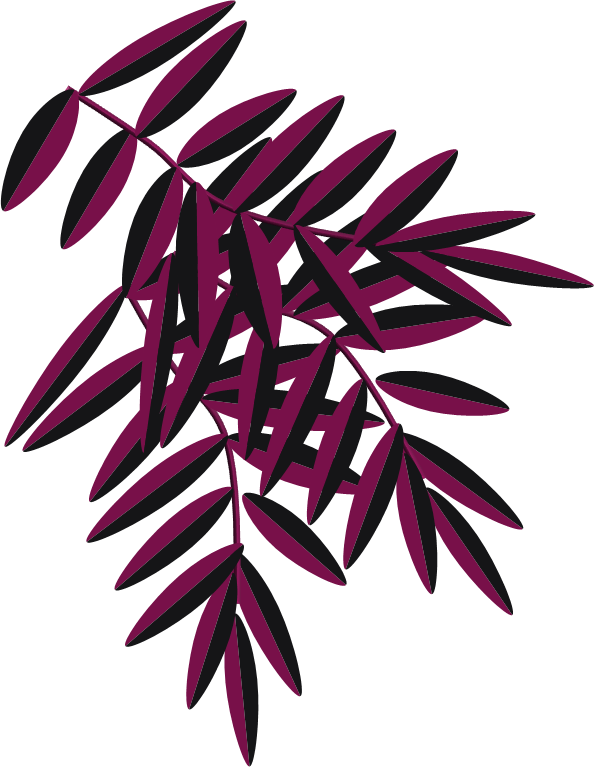 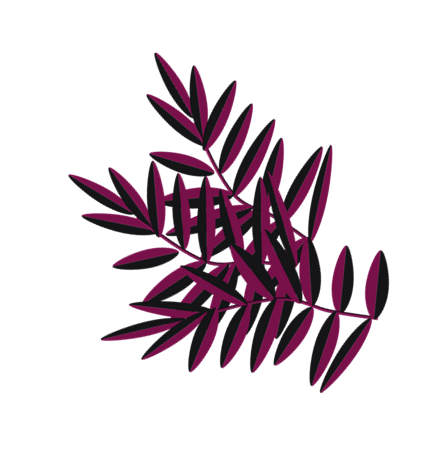 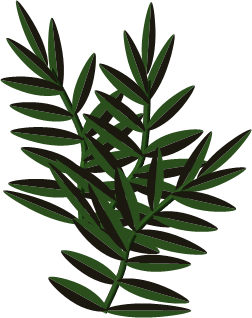 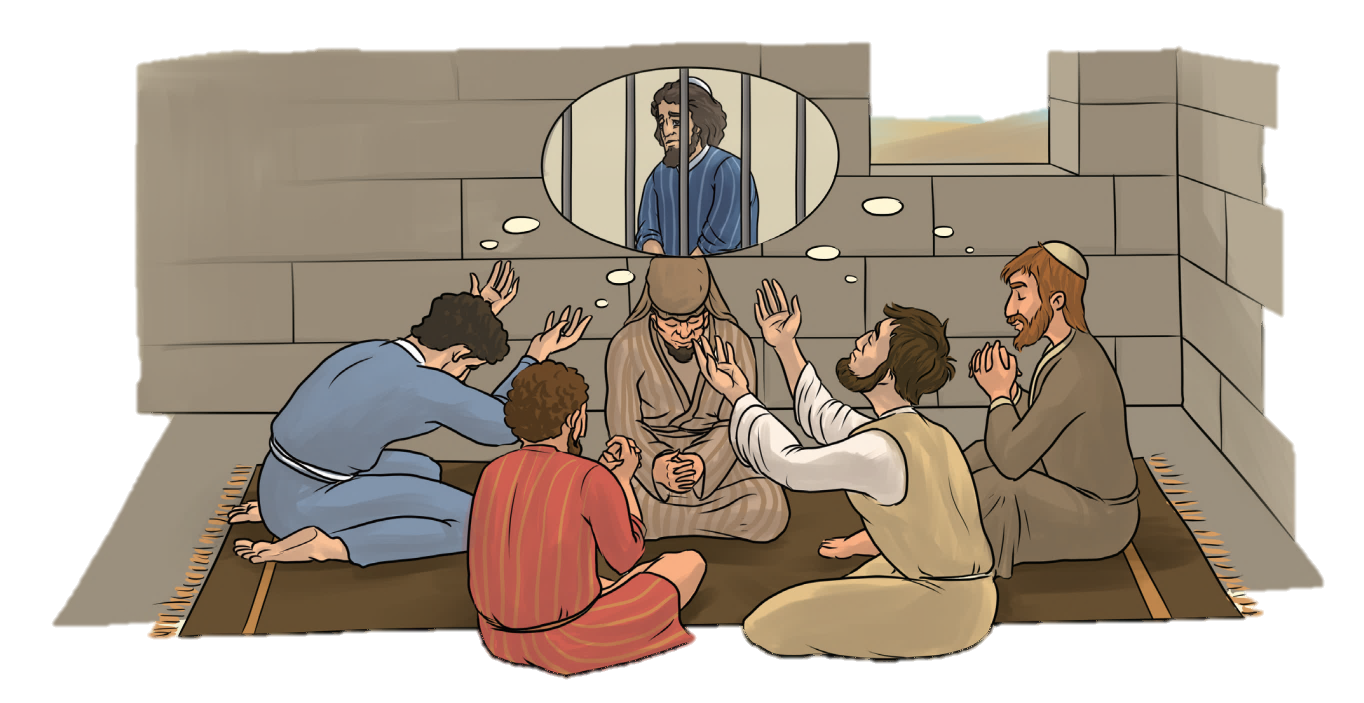 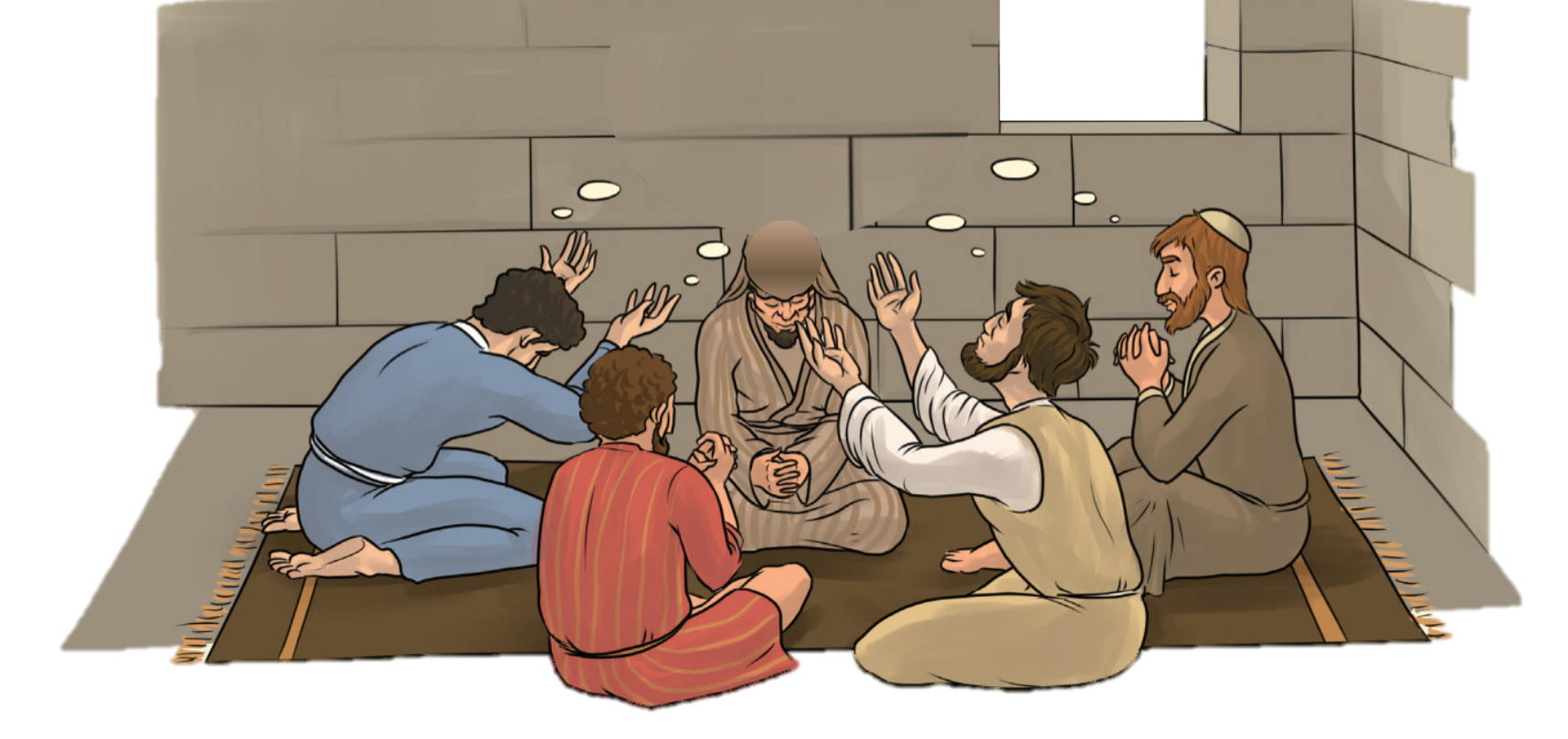 Alig kapni levegőt a házban. Annyian vannak János Márk édesanyjának (Máriának) a házában. Az első gyülekezet lelkes tagjai emelik égre Istenhez a kezüket. Péterért életéért könyörögnek Istenhez.
Szabadítsa ki őt a bilincsekből.
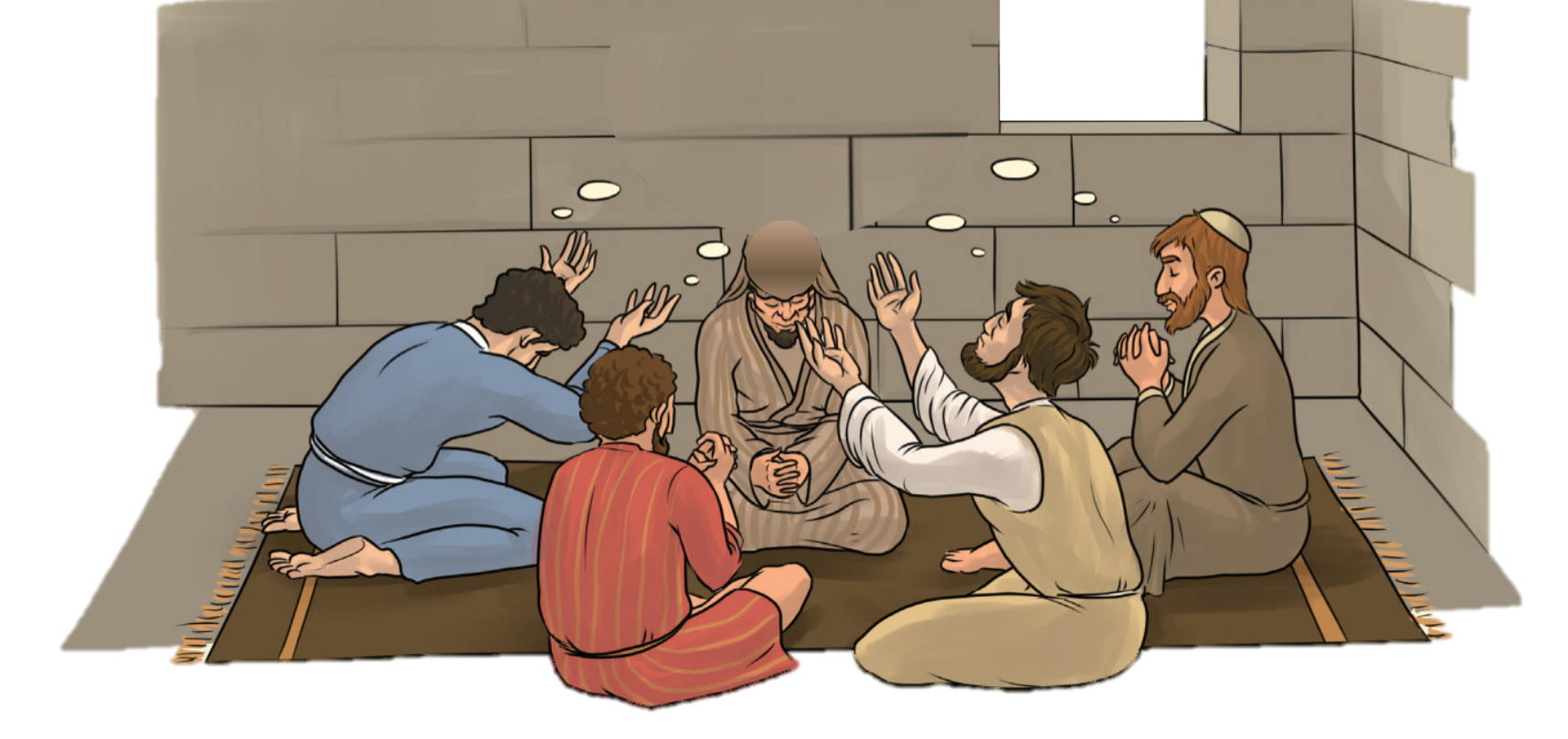 Az imádkozás hangját váratlan zaj töri meg.
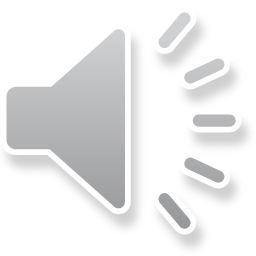 Nem, nem az ő angyala volt!
Rendben, nyitom az ajtót!
De, ő, bizony ő!
Péter!
Péter az!
Dehogy! Nem ment el az eszem!!
Saját szememmel láttam! Most is kopog még!
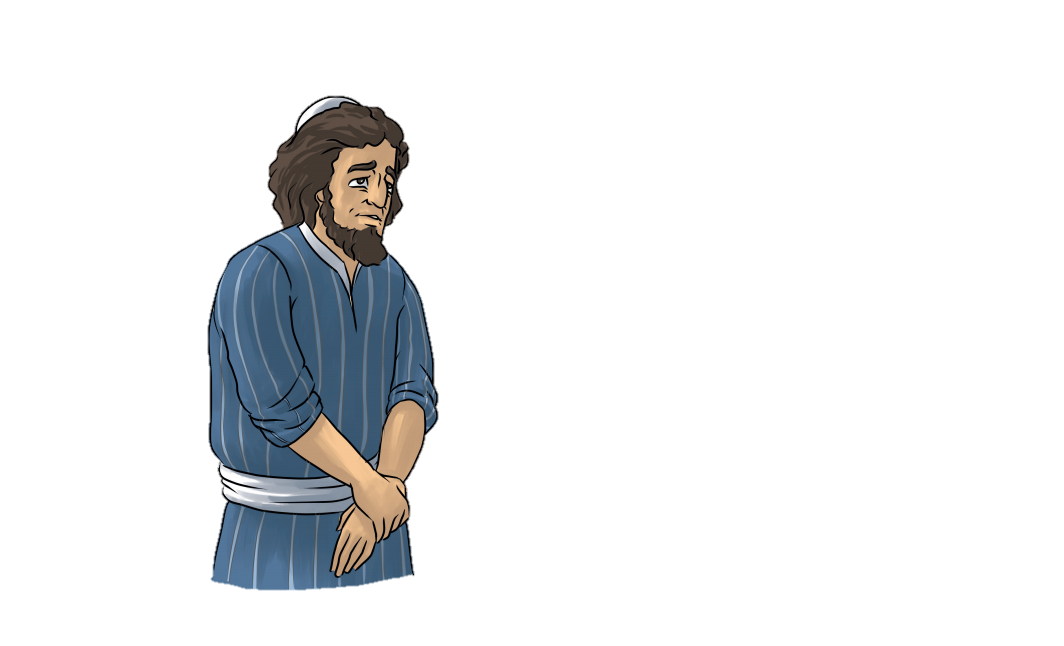 Én vagyok az!
Csoda történt!
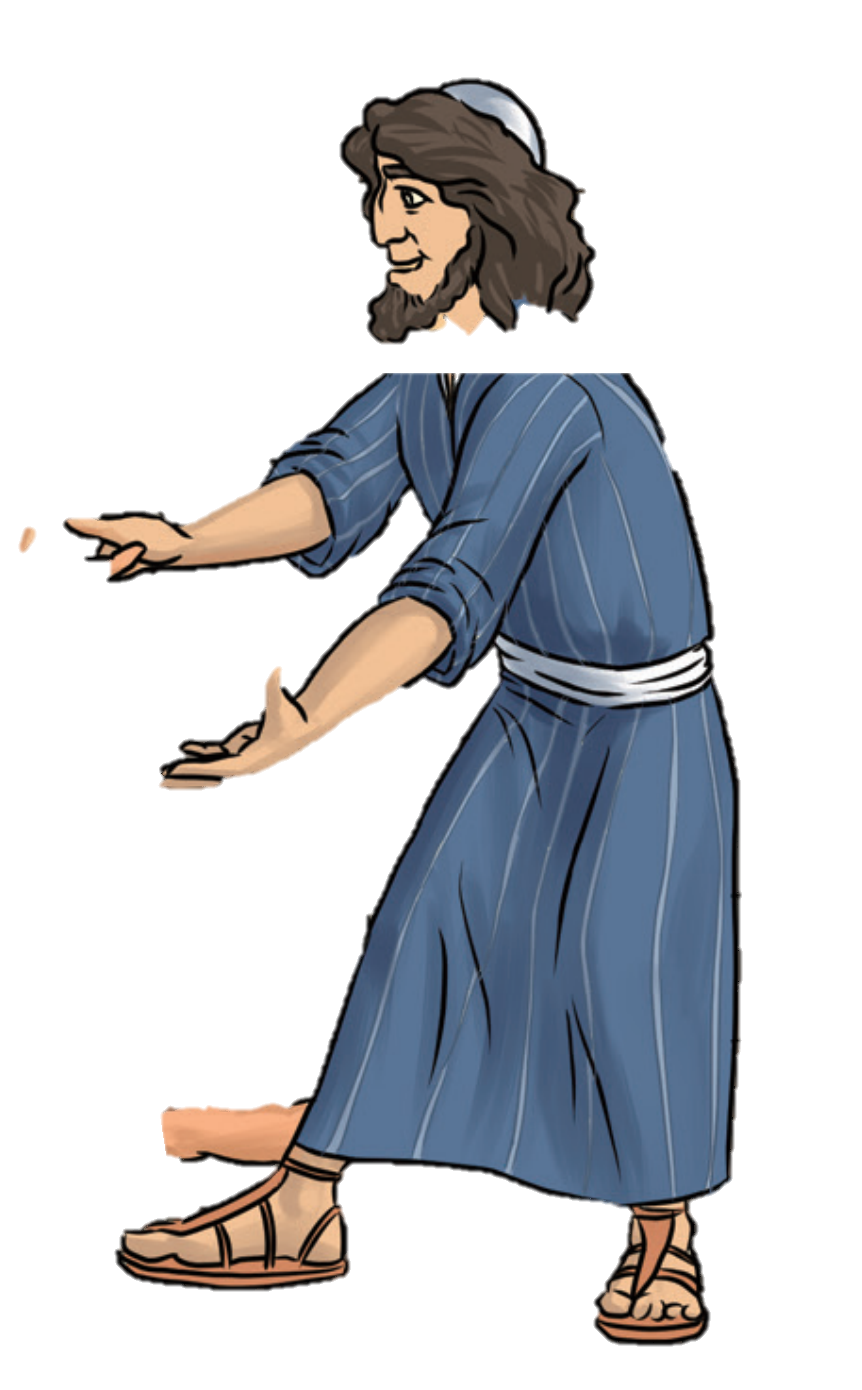 Az Úr megszabadított! Áldott legyen az Úr neve!
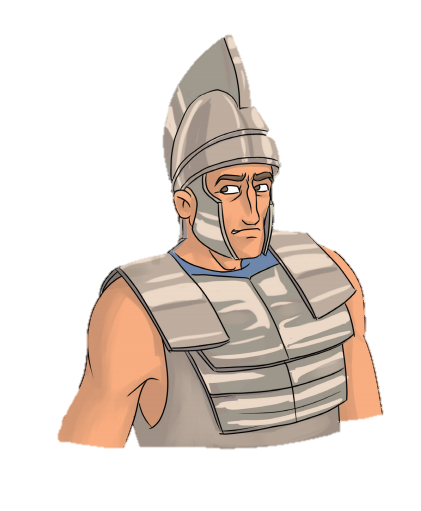 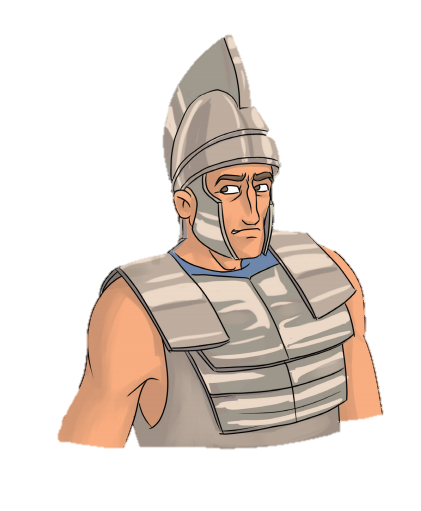 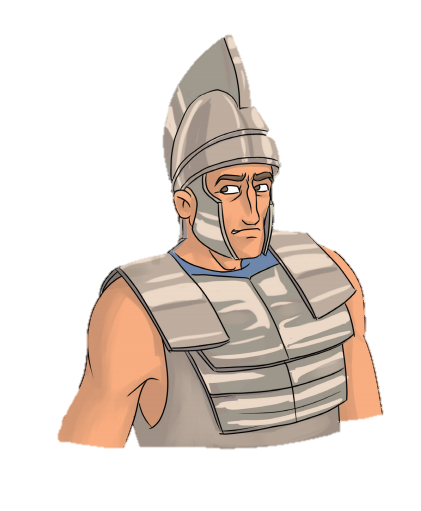 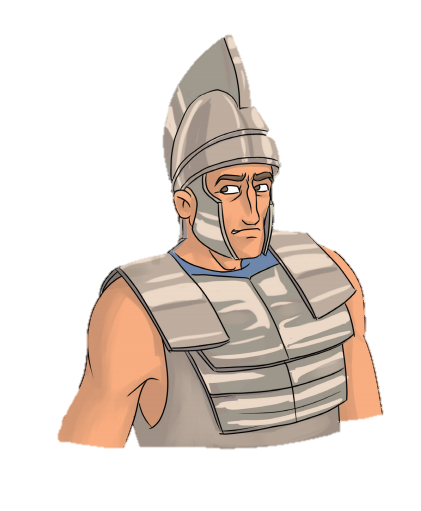 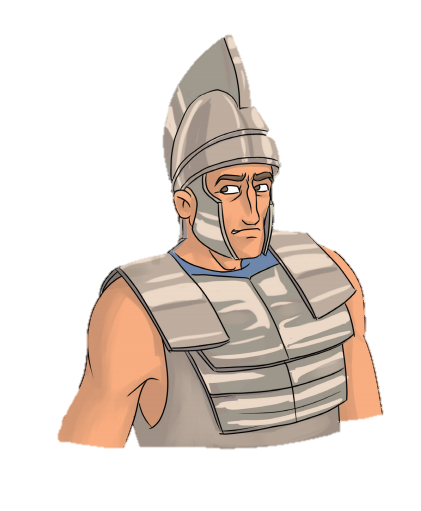 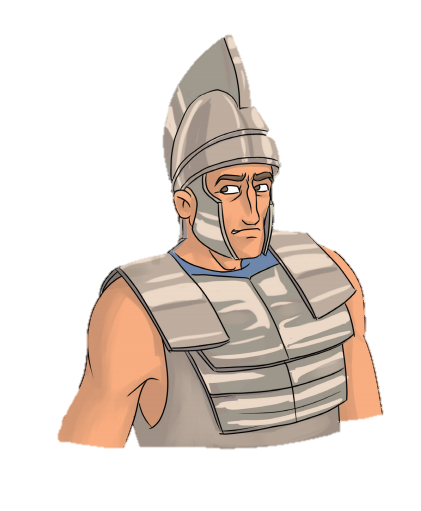 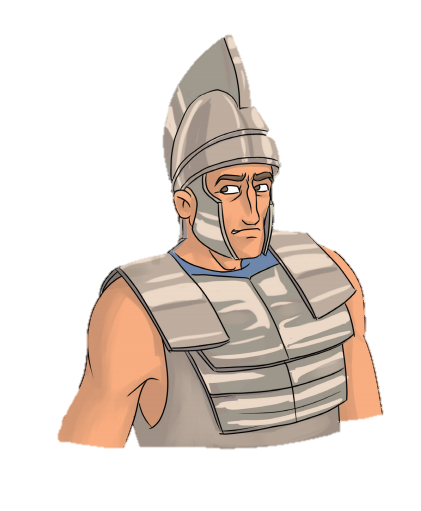 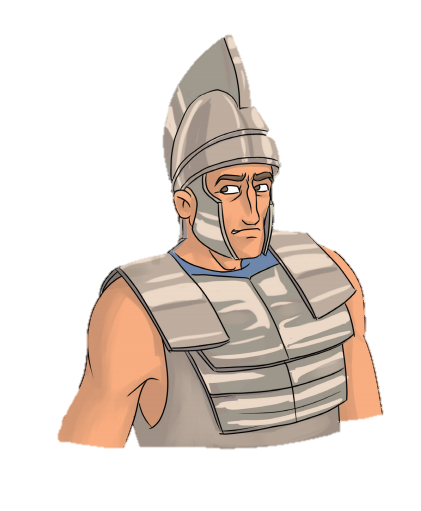 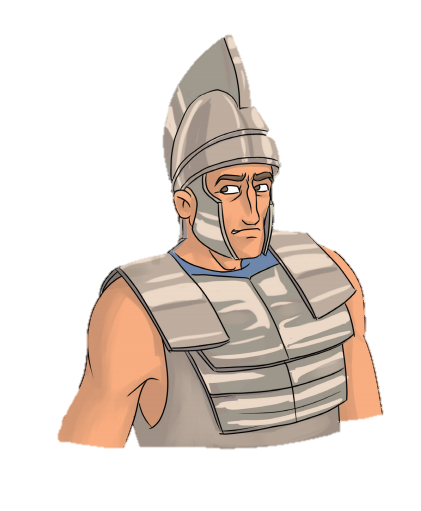 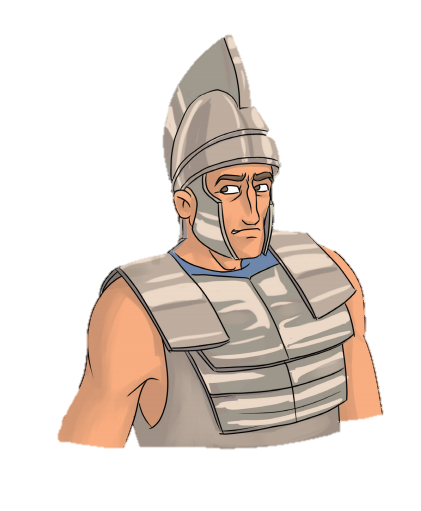 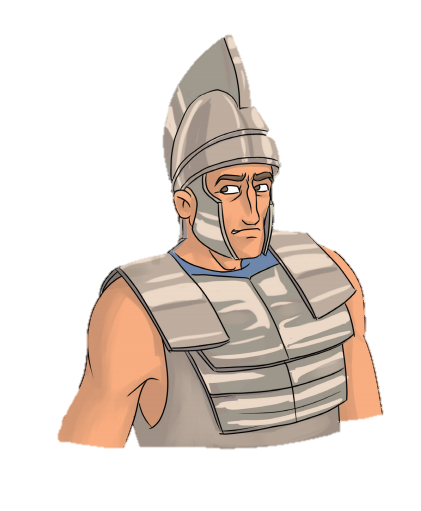 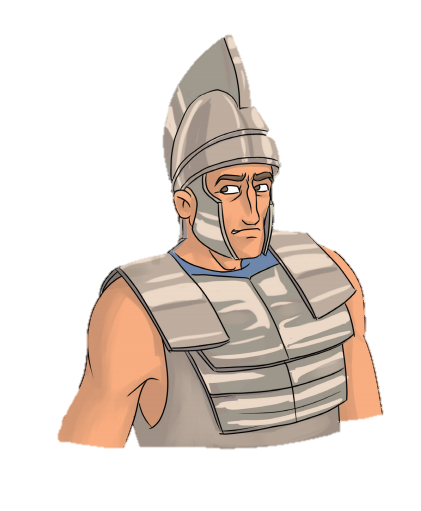 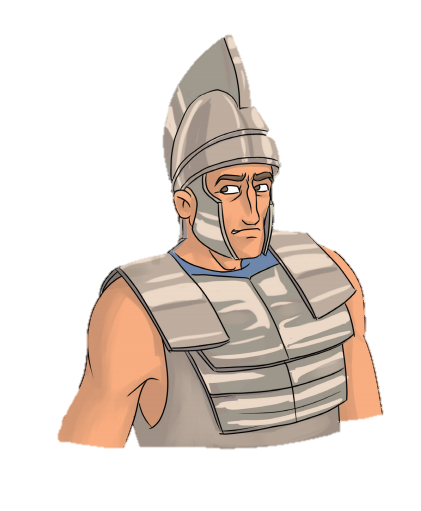 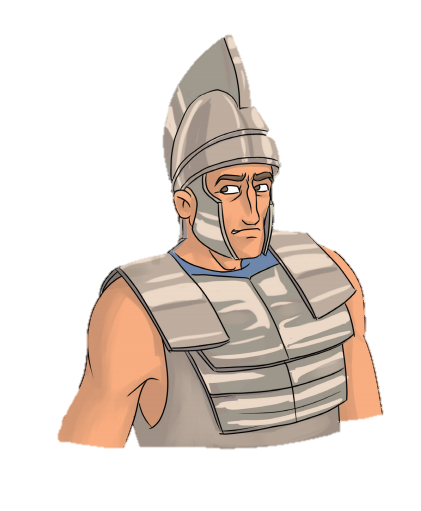 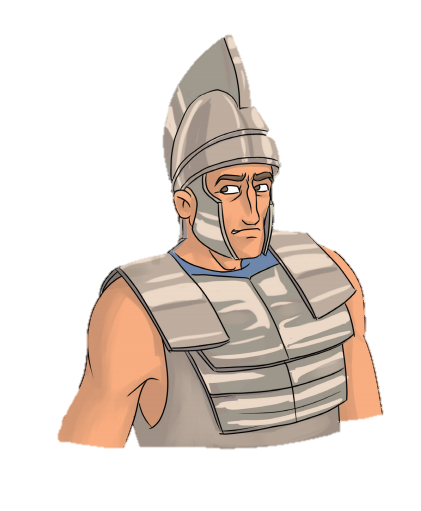 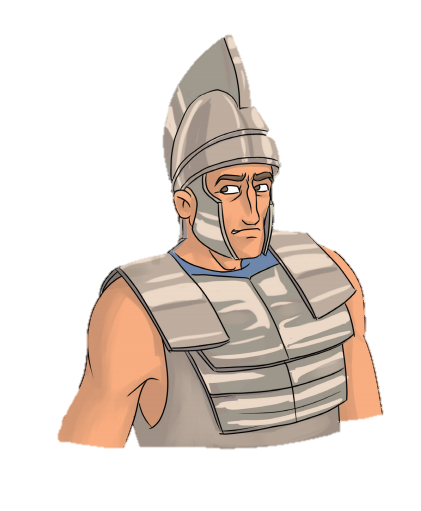 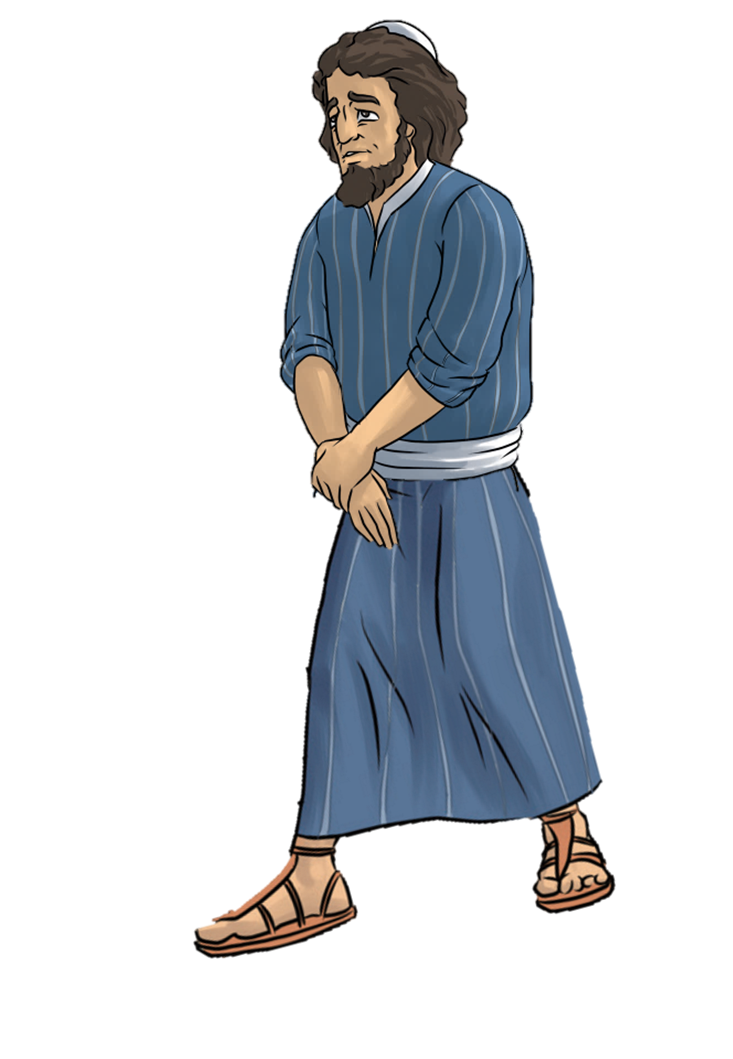 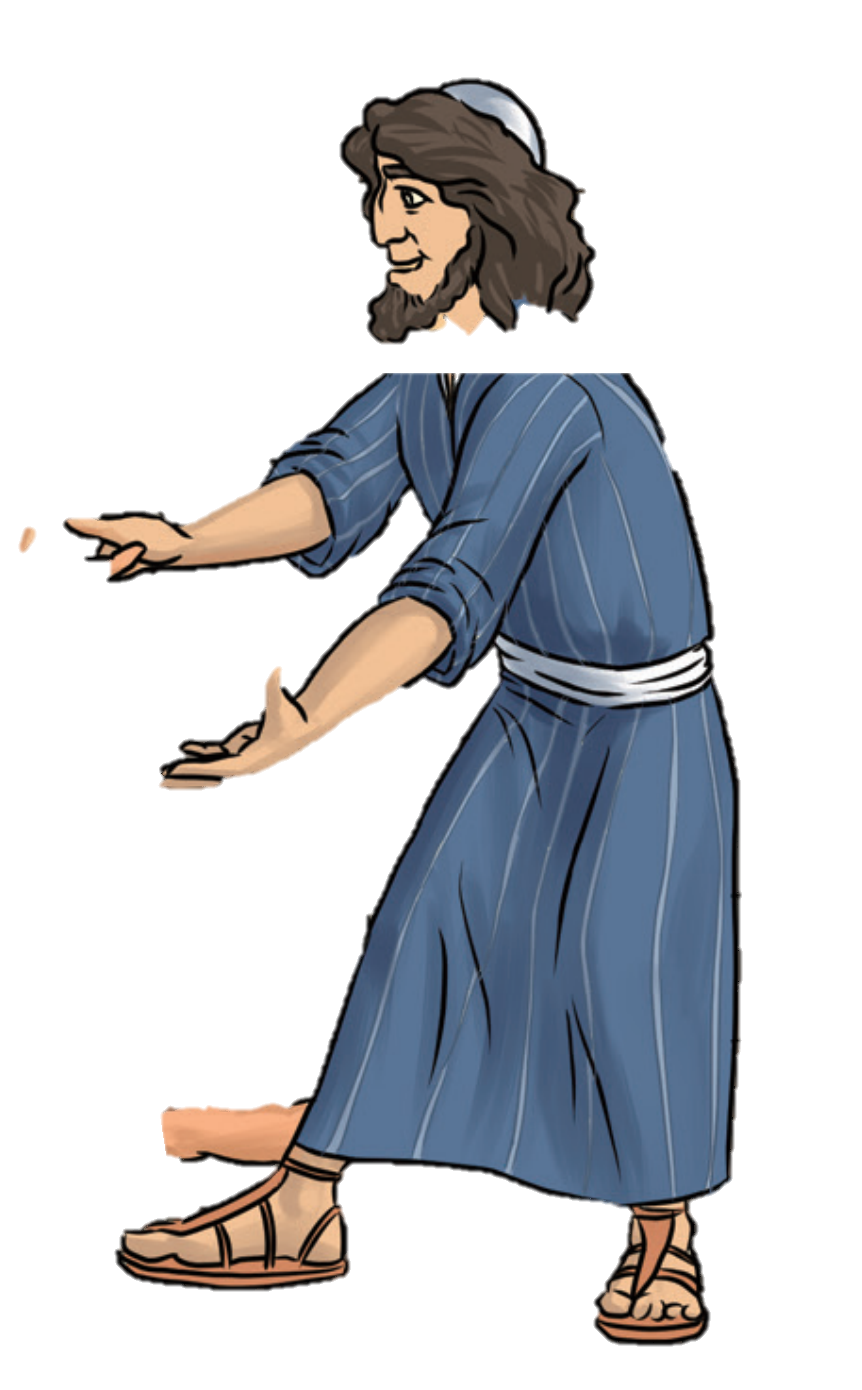 Agrippa király elfogatott, börtönbe vetett. Átadott négy katonai őrségnek. Minden őrség 4 tagból állt.
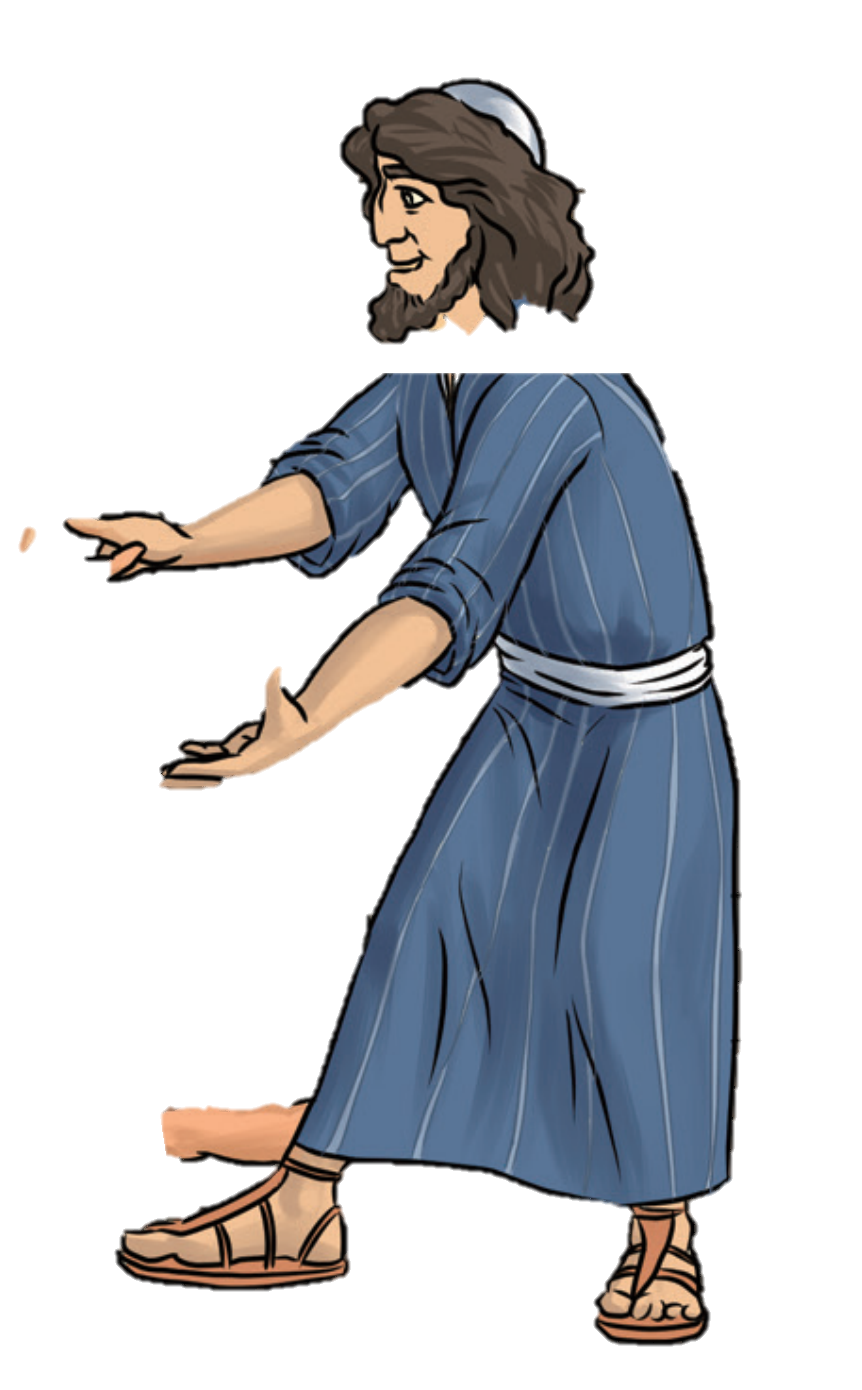 Két katona között két bilinccsel megkötözve aludtam, amikor…
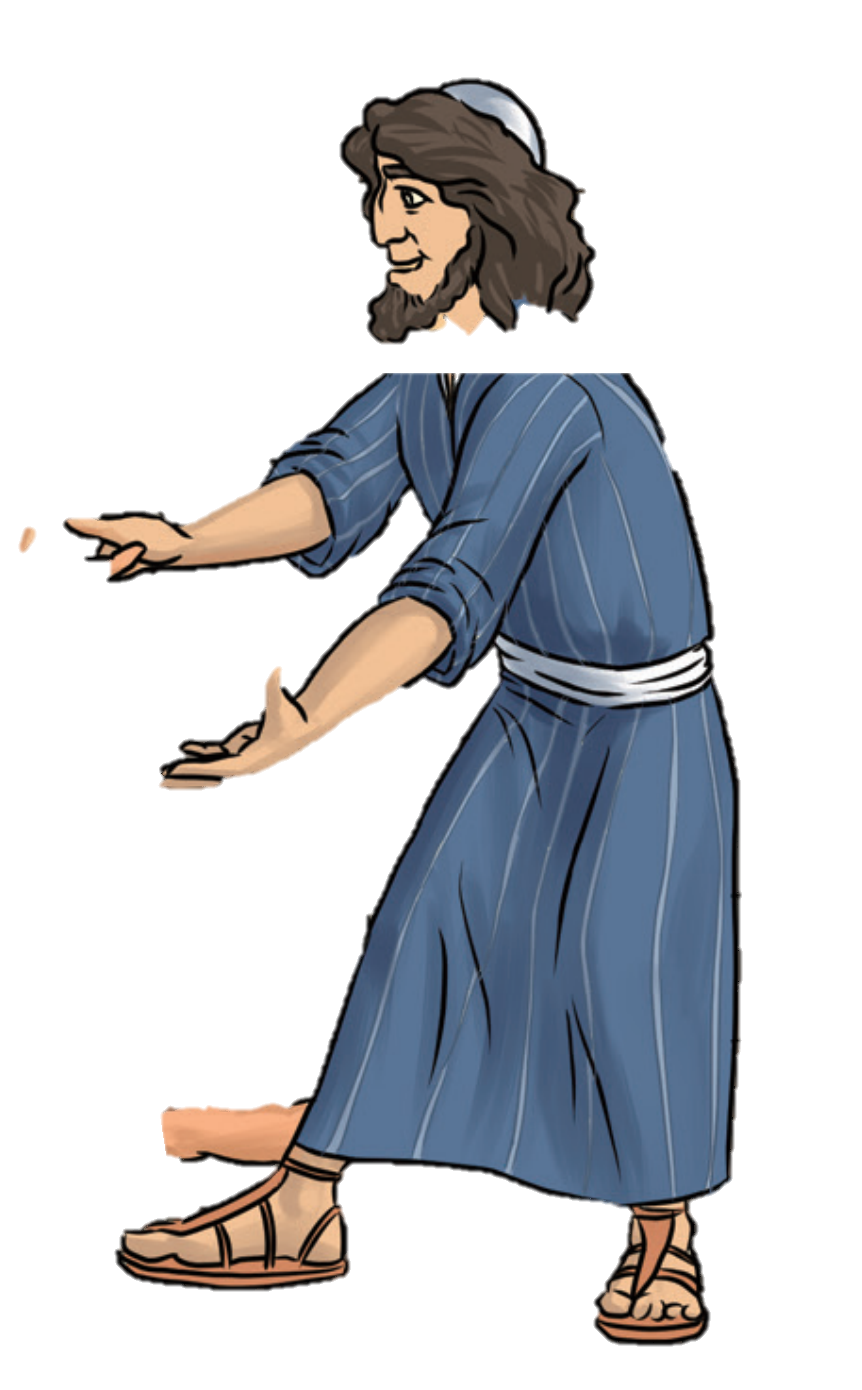 … hirtelen világosság támadt. A bilincseim lehullottak, egy angyal követésre hívott. Azt mondta, hogy vegyem fel a sarumat és a felsőruhámat.
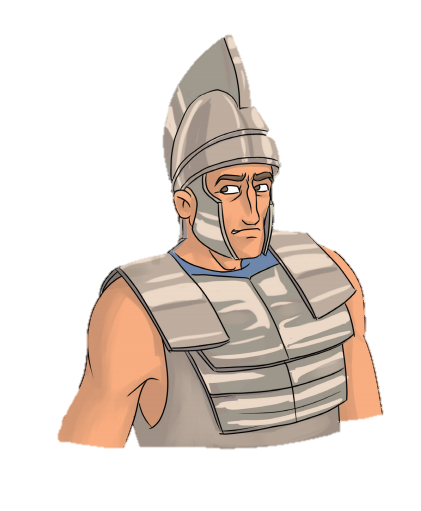 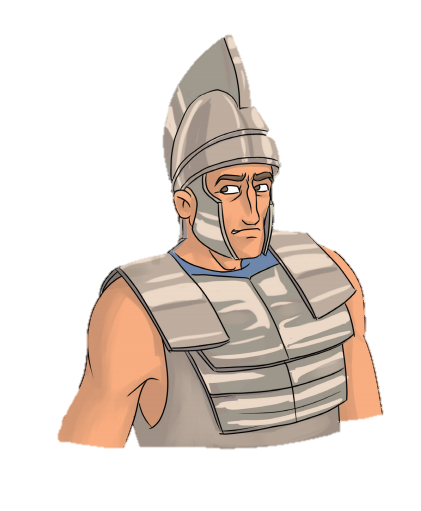 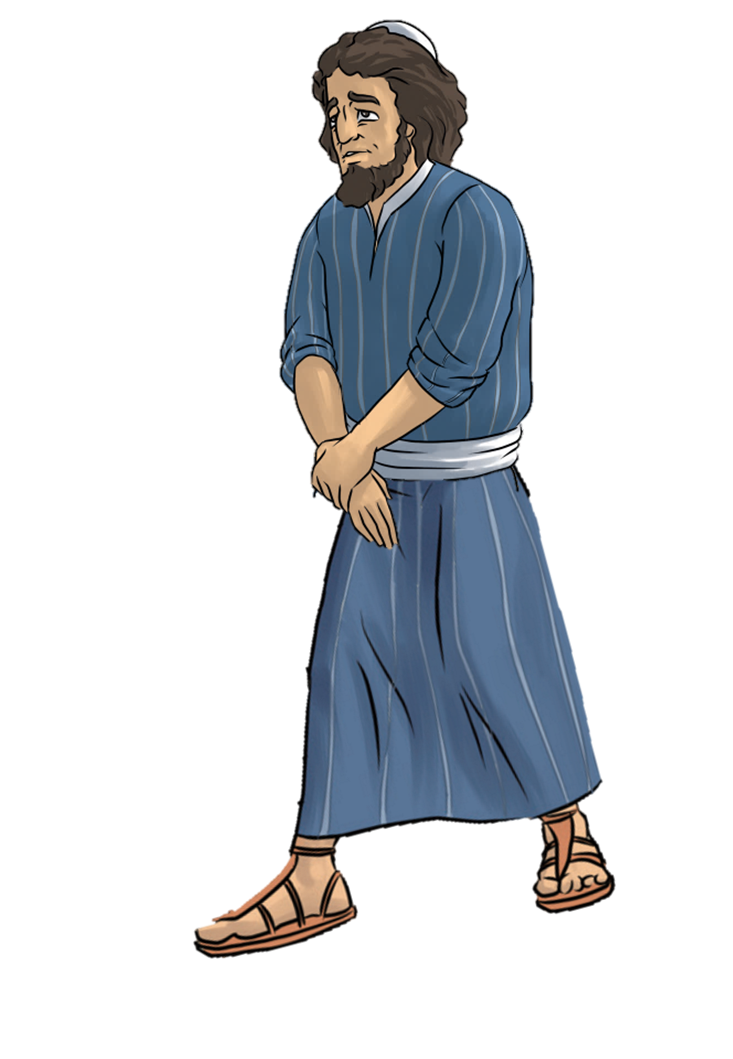 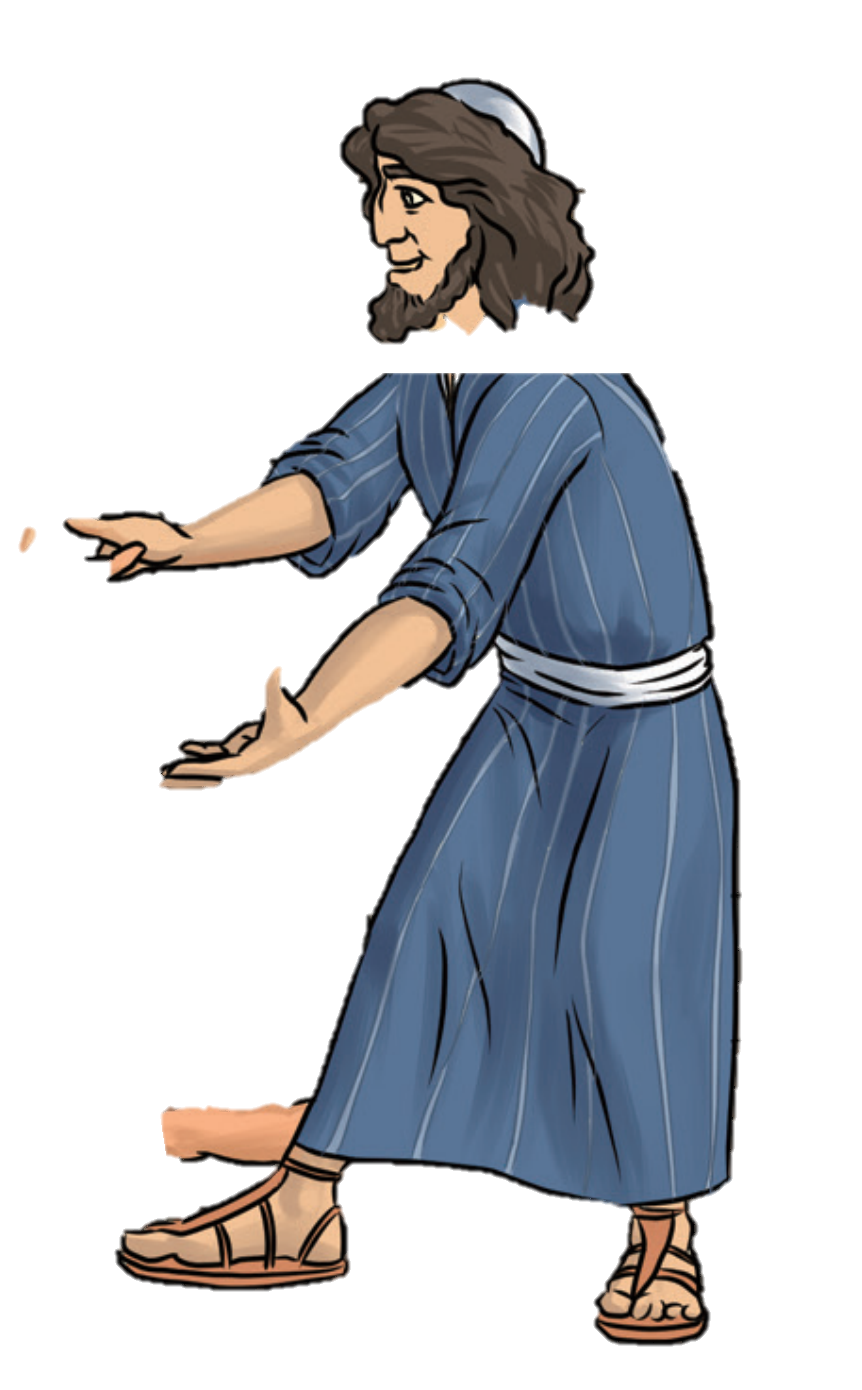 Azt hittem, látomás.
Átmentünk az első őrségen, majd a másodikon.
És a városba vezető vaskapu…
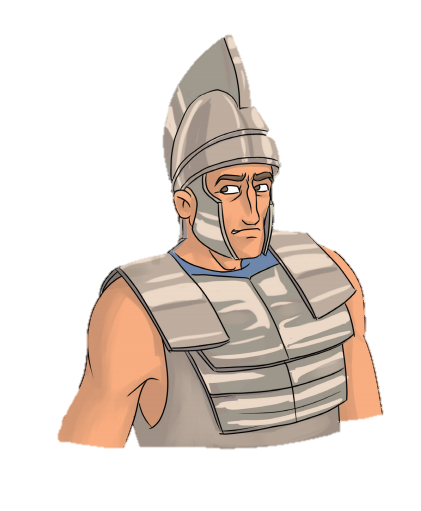 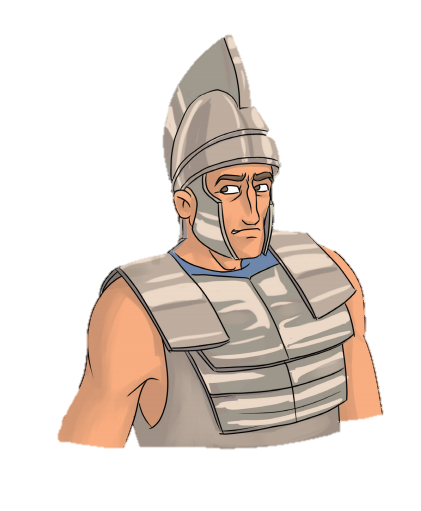 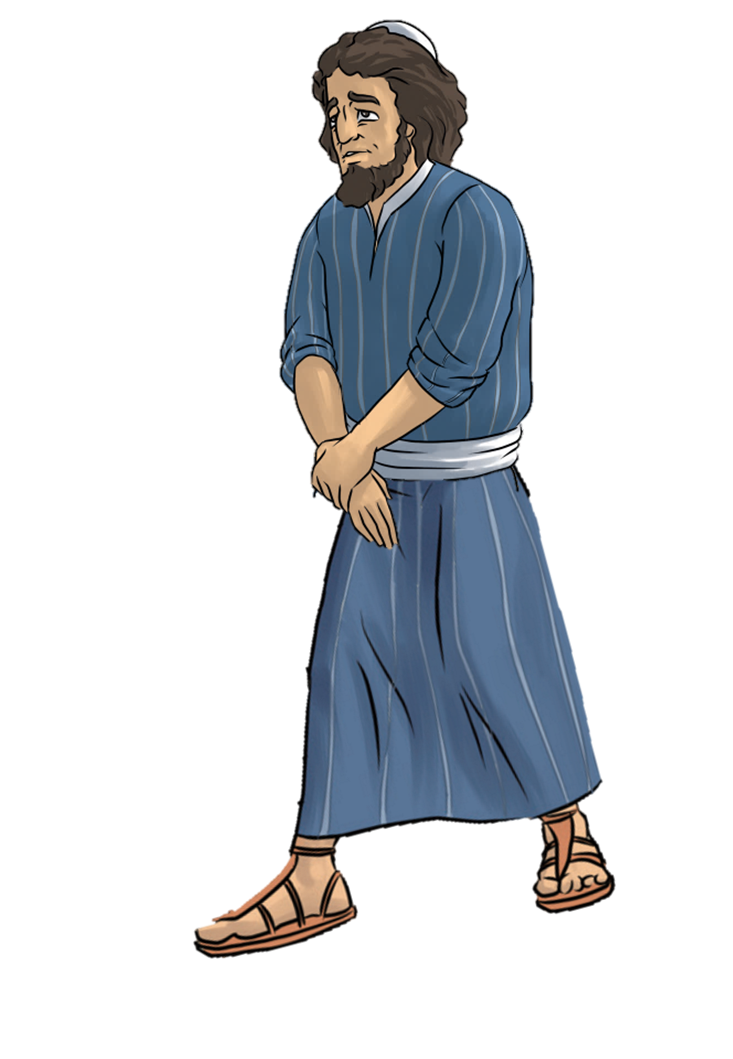 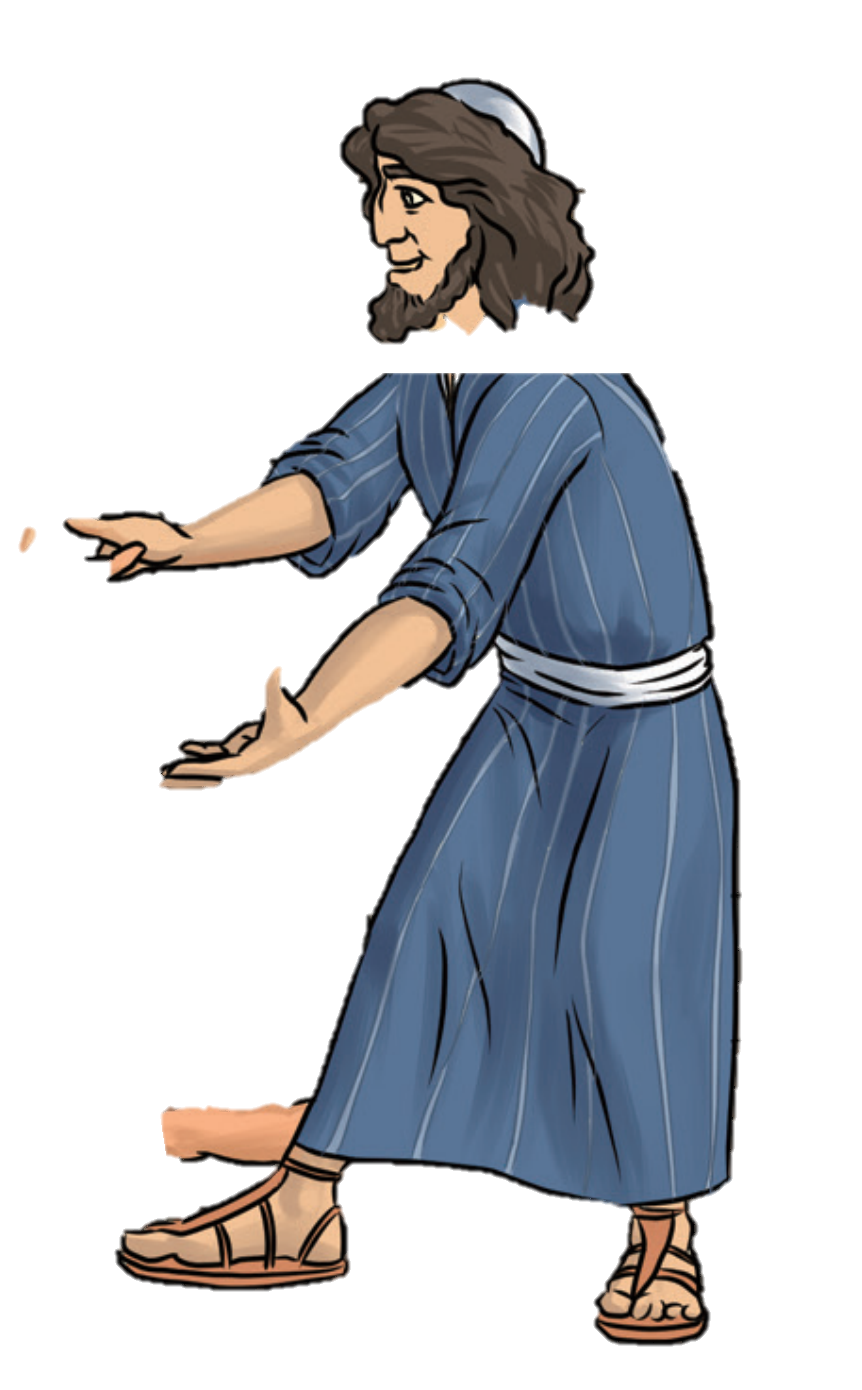 … nyitva volt!
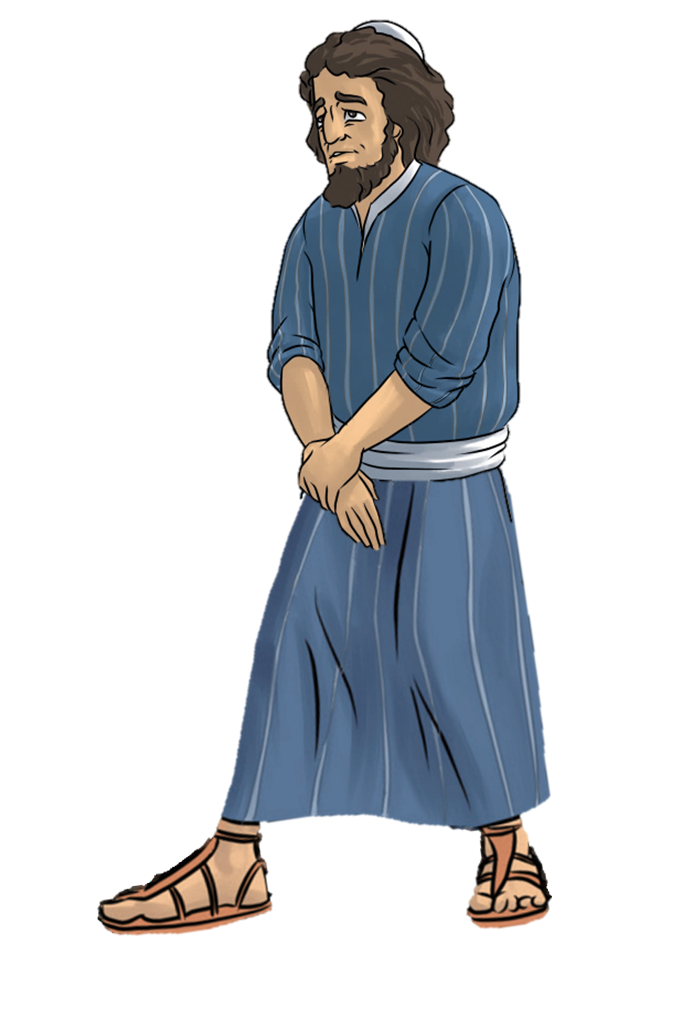 Az Úr kimentett engem Agrippa király kezéből! Mondjátok el ezt a csodát Jakabnak, a többi testvérnek!
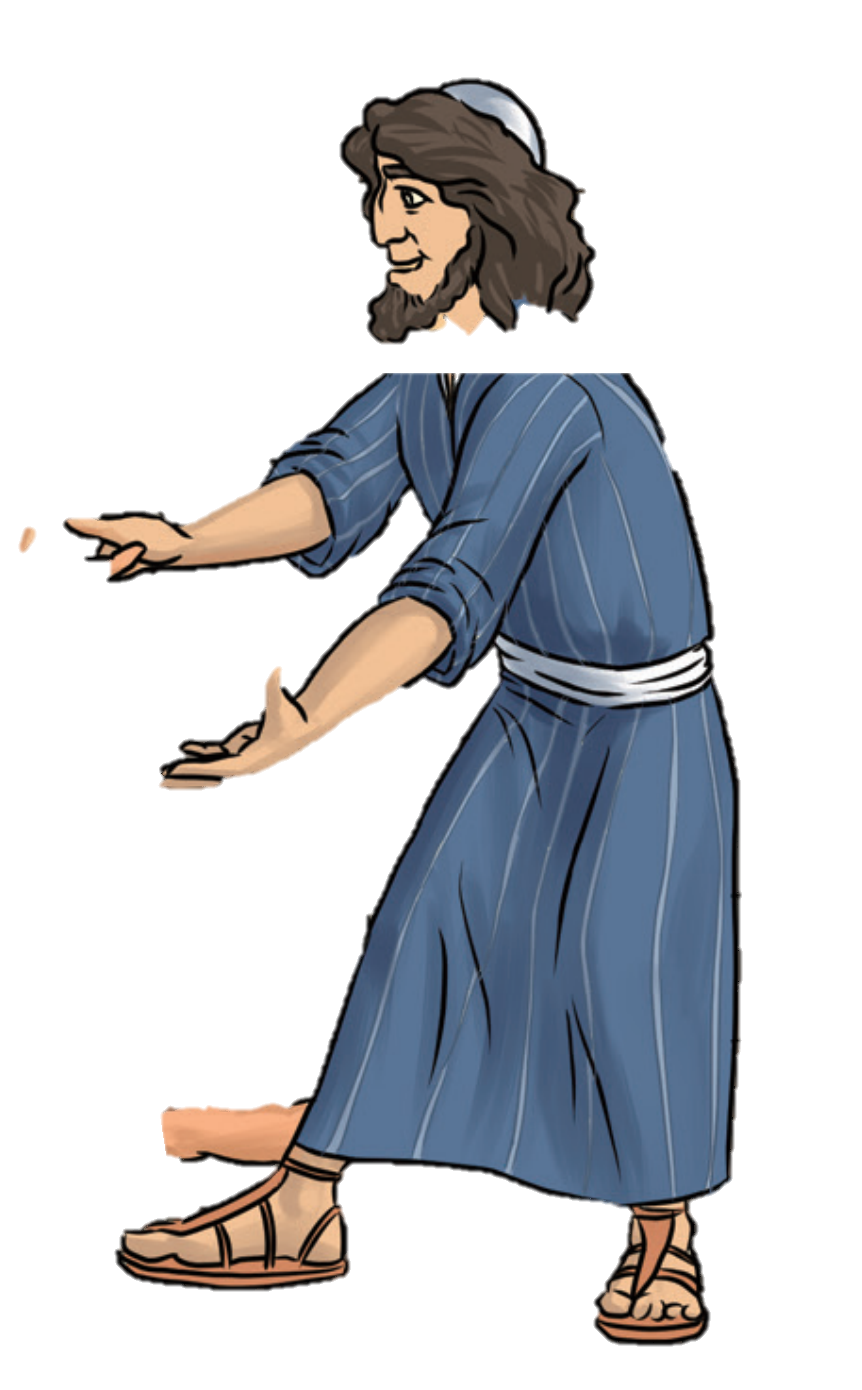 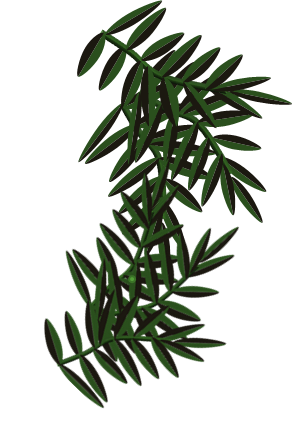 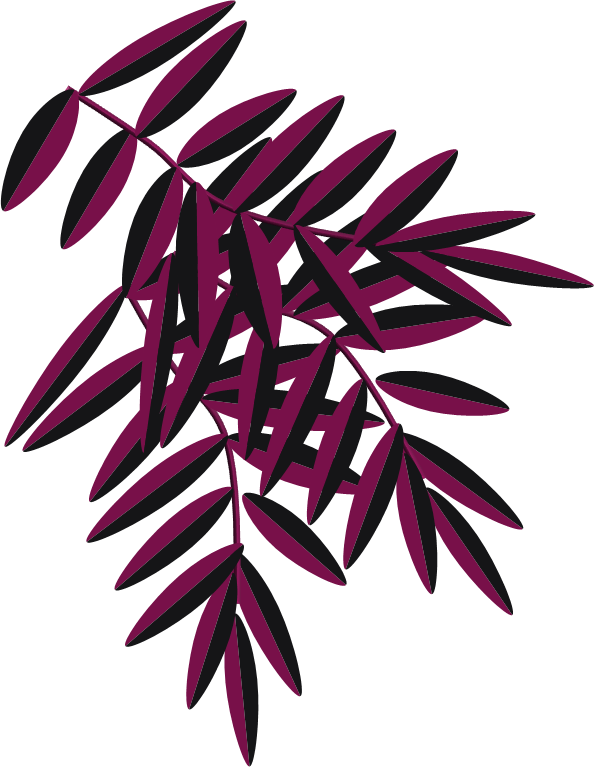 Így mentette meg Isten Pétert a halálból egy angyal segítségével,
mialatt az első gyülekezet tagjai 
kitartóan és odaadóan imádkoztak Istenhez azért, hogy szabadítsa ki őt. Bár Péter azt hitte először, hogy látomása van, és a gyülekezet tagjai sem hitték, Isten mégis csodásan megmutatta az erejét.
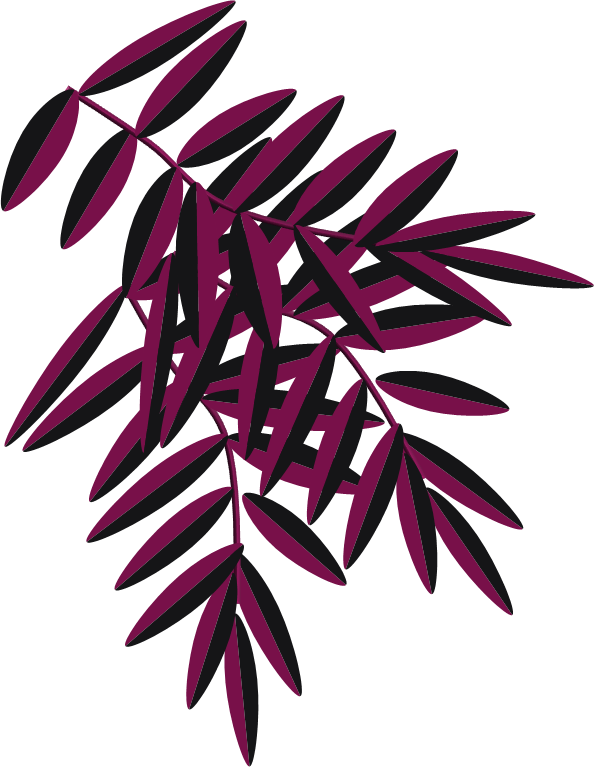 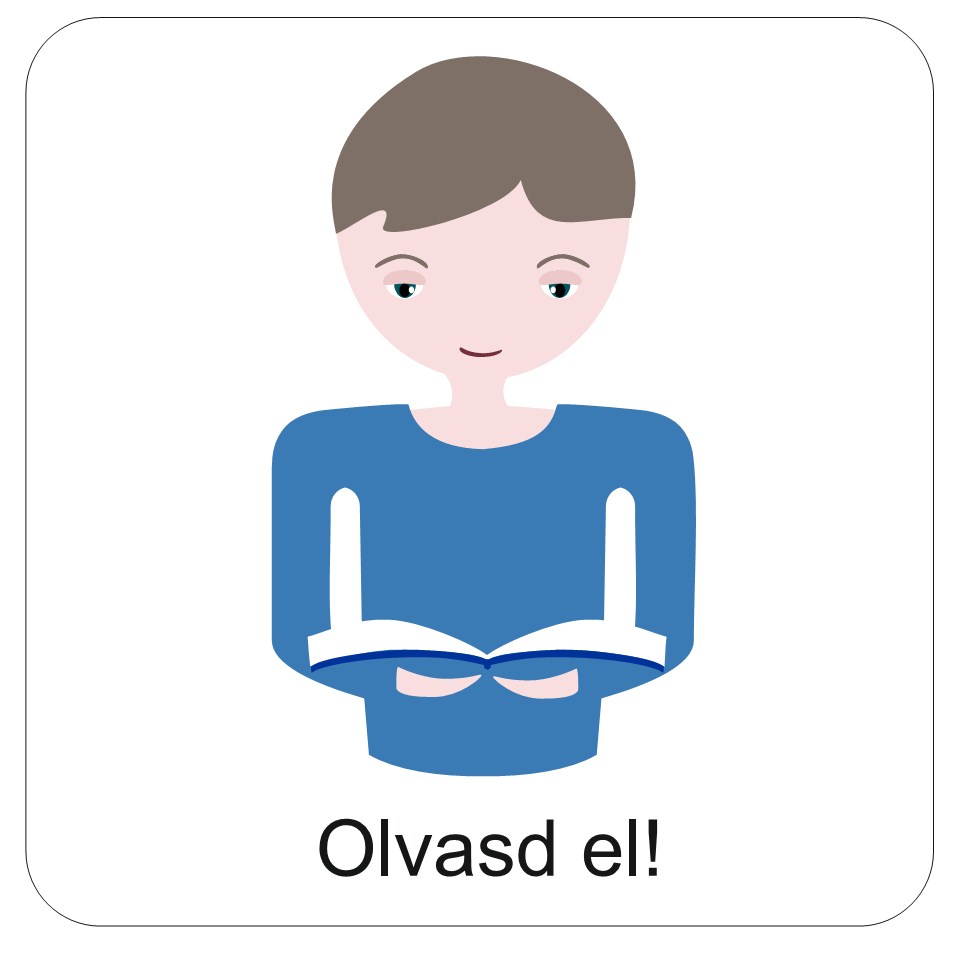 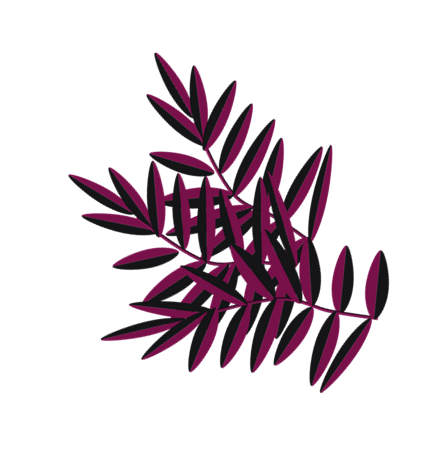 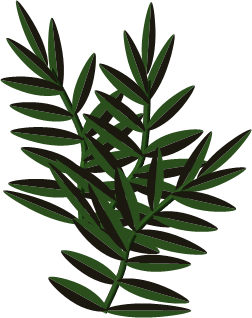 Kérlek, Uram!
Istenem, vigyázz rá!
Kérlek!
Hallgasd meg!
Érte könyörgöm!
Óvd meg, Uram!
Olvasd el a mozgó szövegbuborékokban
 lévő mondatokat! Kattintásra indul.
NAGY AZ EREJE AZ IGAZ EMBER BUZGÓ KÖNYÖRGÉSÉNEK.
Kérlek, Istenem!
Add meg neki!
Fordítsd jóra az életét!
Segíts neki!
Jakab levele 5,16
Tedd meg neki!
Add meg neki!
Kérlek, Uram!
Istenem, vigyázz rá!
Kérlek!
Hallgasd meg!
Érte könyörgöm!
Óvd meg, Uram!
Mit gondolsz, hogyan kapcsolódik az aranymondás
a szövegbuborékokban lévő mondatokhoz?
Kattints!
NAGY AZ EREJE AZ IGAZ EMBER BUZGÓ KÖNYÖRGÉSÉNEK.
Kérlek, Istenem!
Add meg neki!
Fordítsd jóra az életét!
Segíts neki!
Jakab levele 5,16
Tedd meg neki!
Add meg neki!
A szövegbuborékokban lévő
mondatok rövid
KÖZBENJÁRÓ
imádságok.
Másokért való könyörgések.
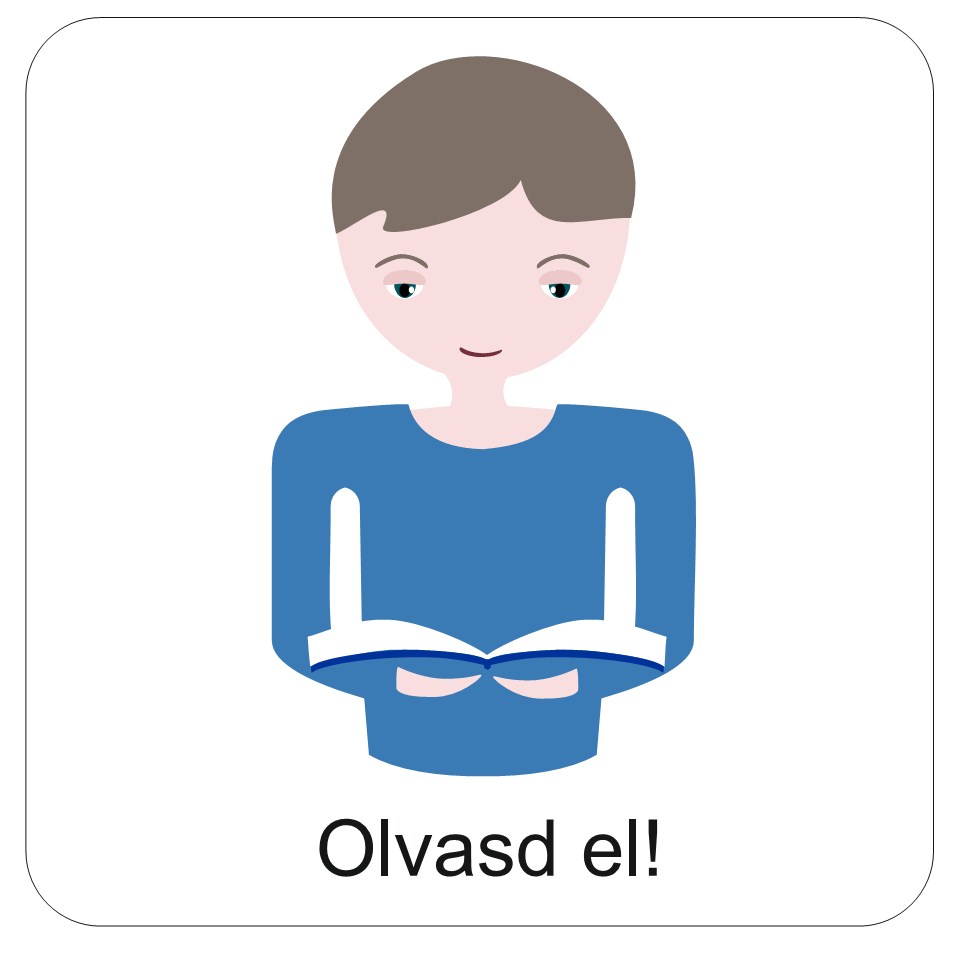 Vegyél elő egy lapot vagy füzetet és íróeszközt!
Írj le emlékezetből minél több könyörgő imádságmondatot, amit a szövegbuborékokban olvastál.
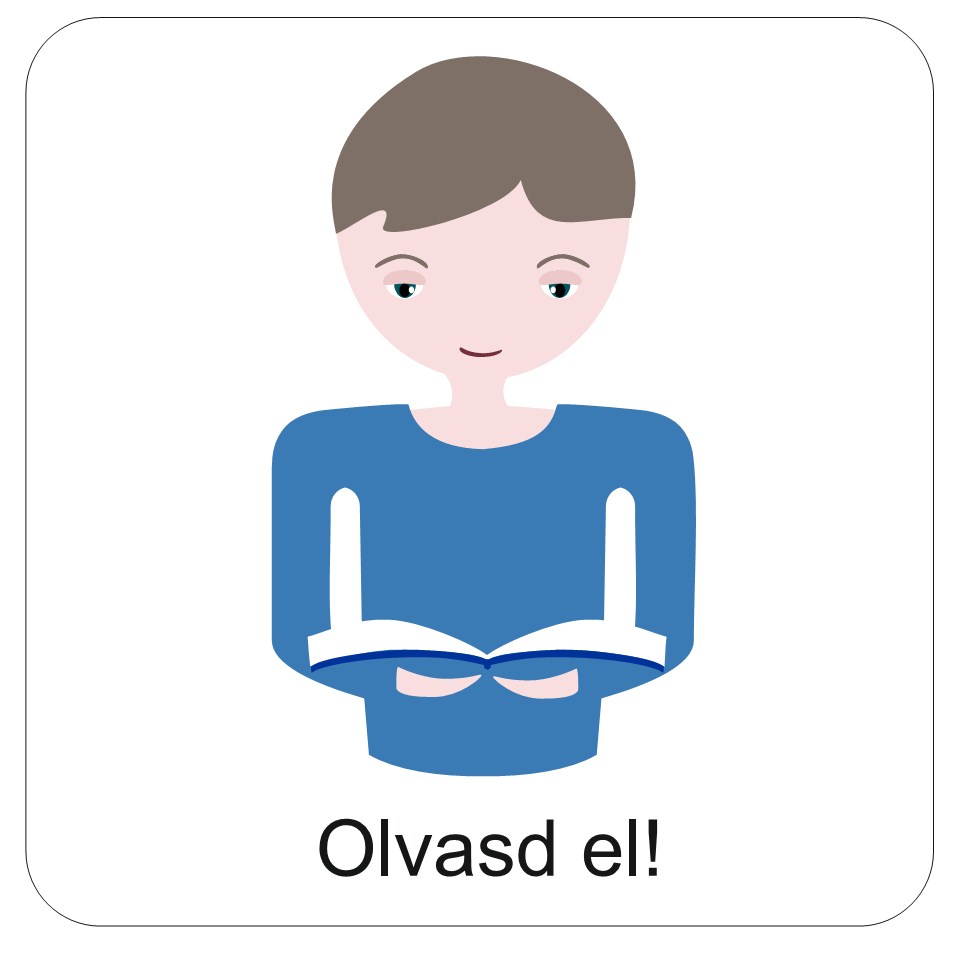 Ha minden mondatot leírtál, ami eszedbe jutott, kattints erre a szövegdobozra, és ellenőrizd a mondataidat!
Kérlek, Uram!
Kérlek!
Istenem, vigyázz rá!
Érte könyörgöm!
Hallgasd meg!
Óvd meg, Uram!
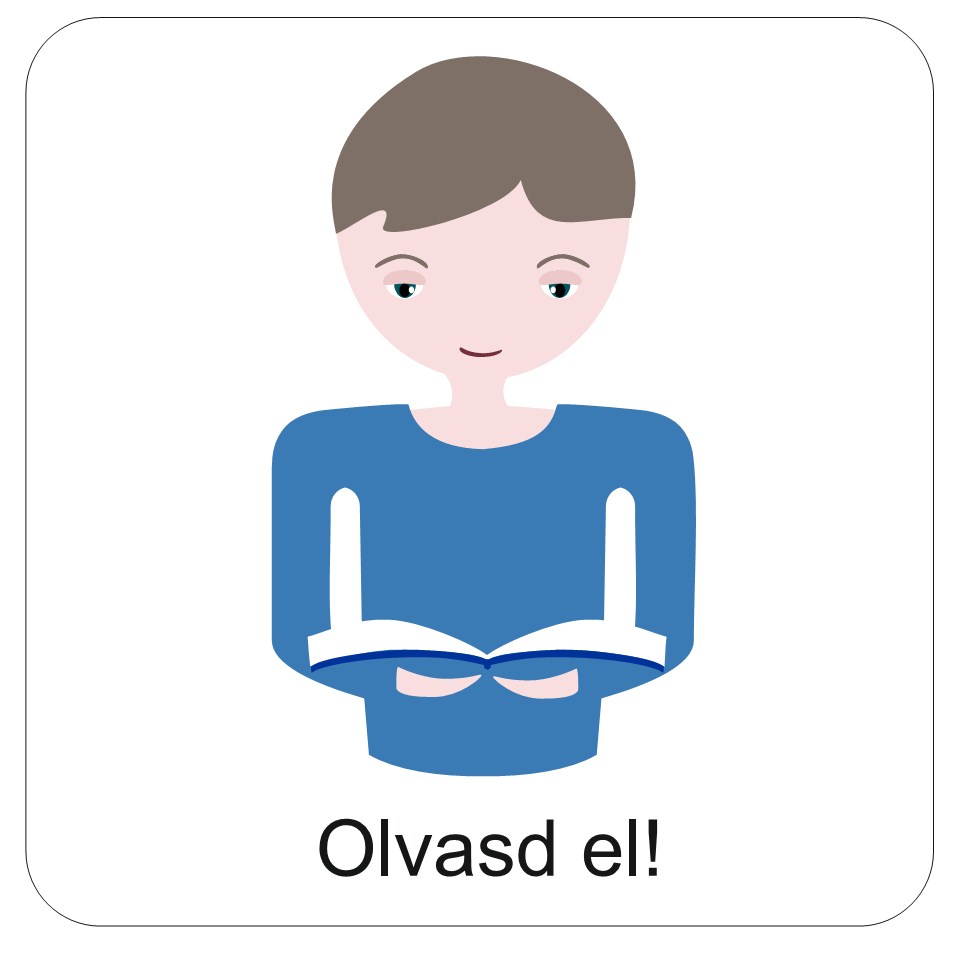 Kérlek, Istenem!
Segíts neki!
Fordítsd jóra az életét!
Add meg neki!
Tedd meg neki!
Add meg neki!
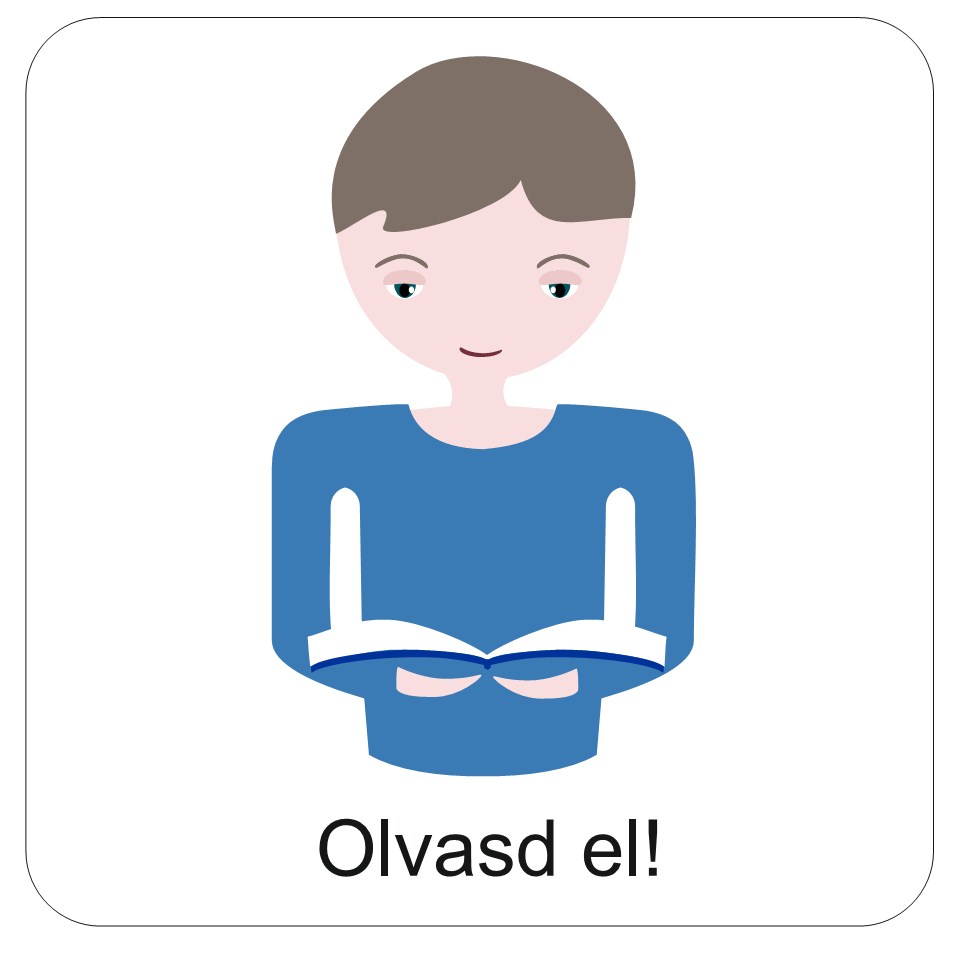 Mások érdekében imádkozunk, 
másokért kérjük Istent imádságban.
Imádkozhatunk:
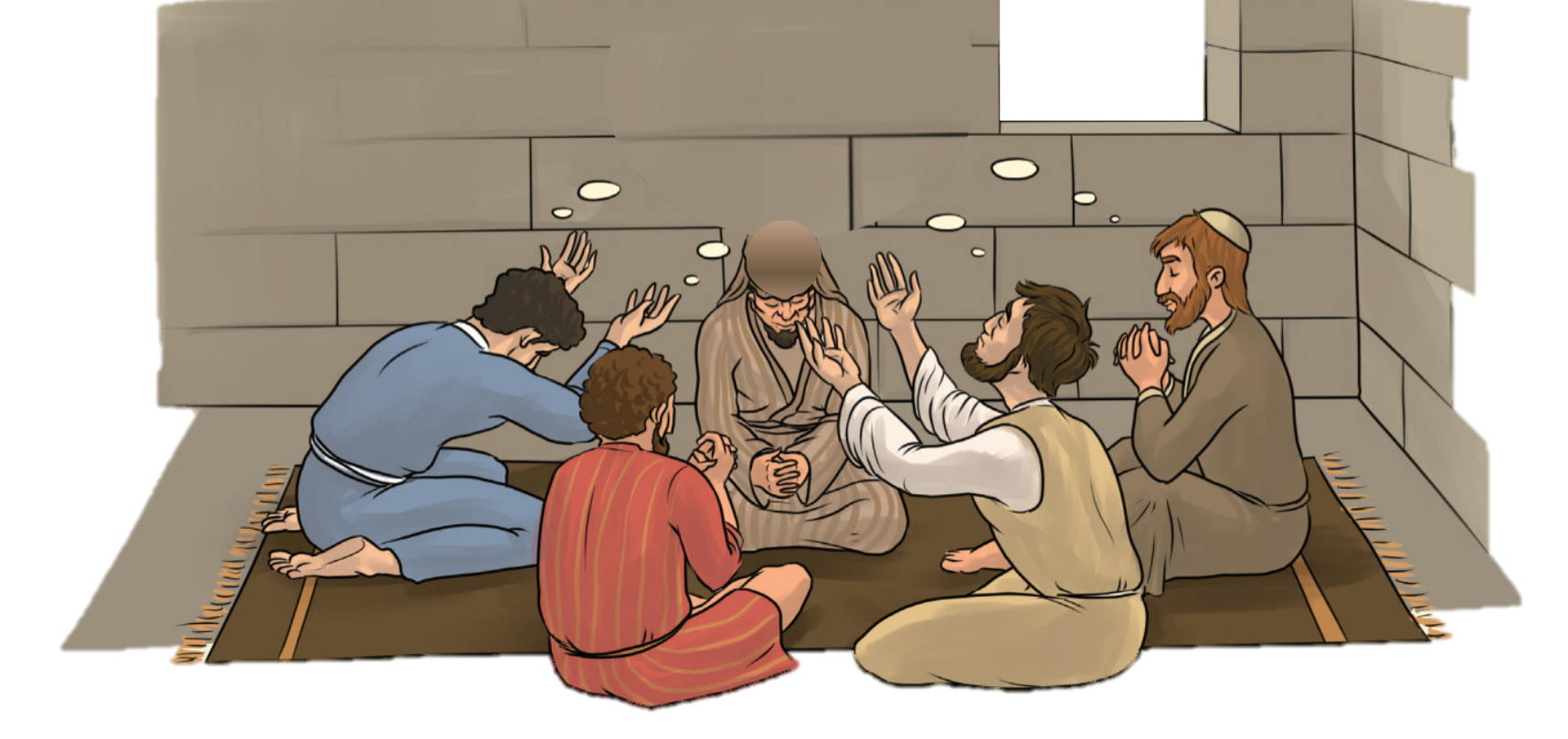 ismert személyért
ismeretlen emberért
KÖZBEN
JÁRÓ
IMÁDSÁG
egy közösségért
valamilyen rossz elmúlásáért
valami jó megvalósulásáért
Tanuld meg az aranymondást!
„NAGY AZ EREJE AZ IGAZ EMBER BUZGÓ KÖNYÖRGÉSÉNEK.”
Jakab levele 5,16
Fel tudod idézni a történet részleteit 
és az aranymondást?
Ide kattintva ellenőrizheted!

A történetet Az apostolok cselekedeteiből
 itt elolvashatod a Bibliából.
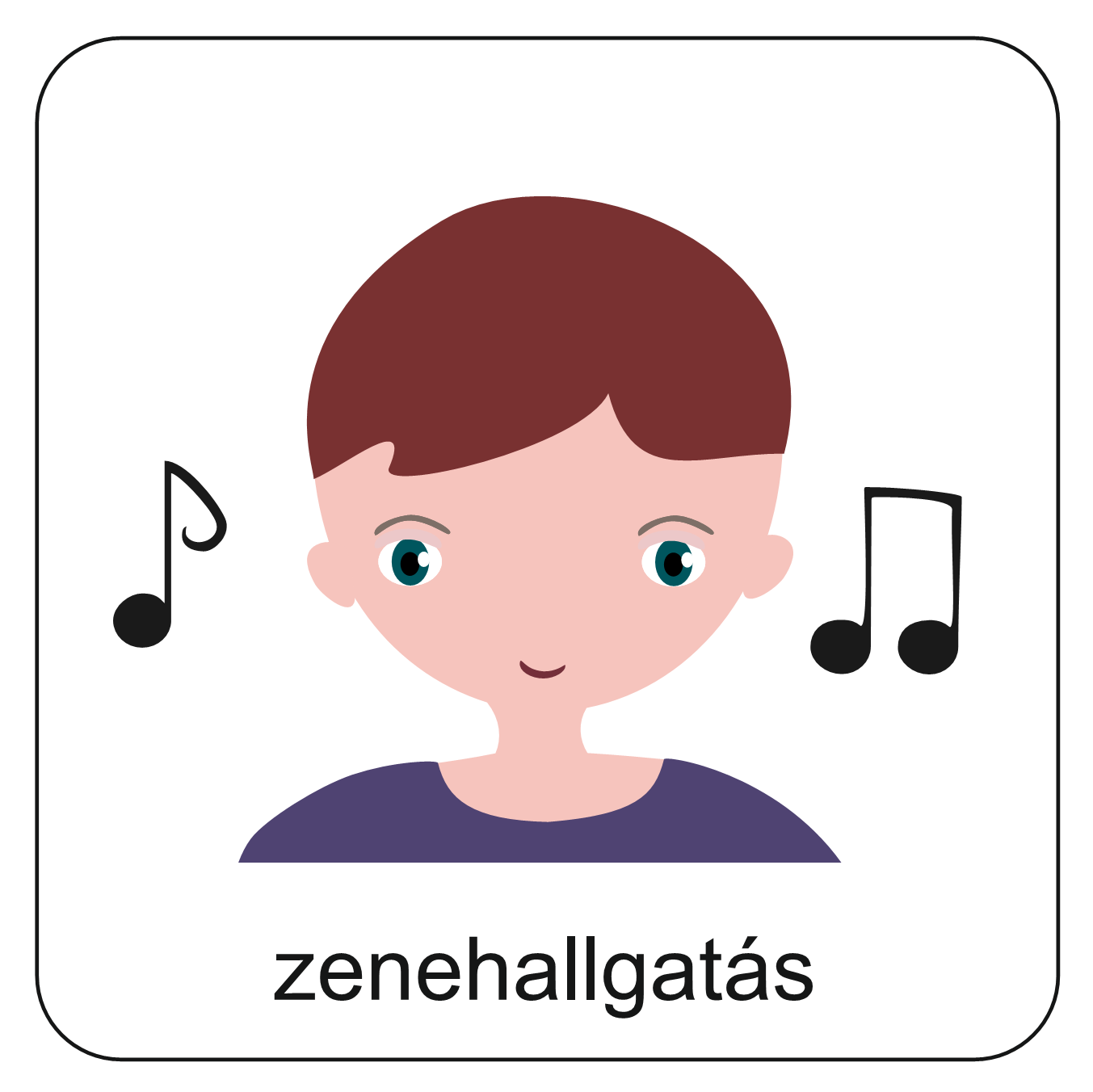 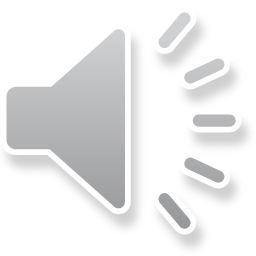 Kattints a hangszóróra és 
énekeld el az éneket!
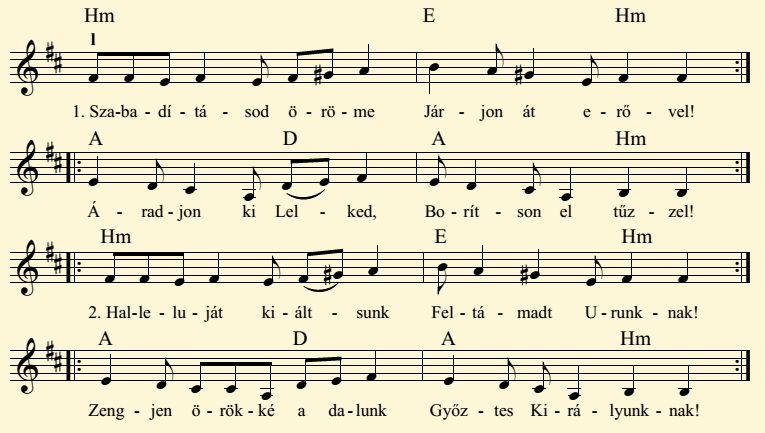 Mit gondolsz,  mi a kapcsolat az ének szövege és a
mai történet között?
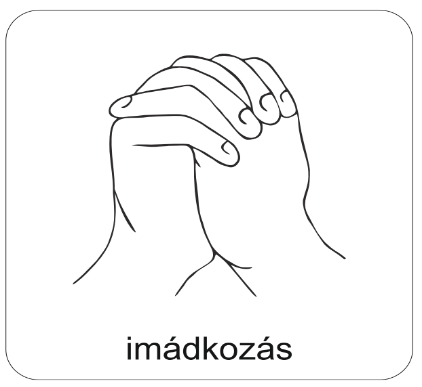 A digitális hittanóra végén így imádkozz!
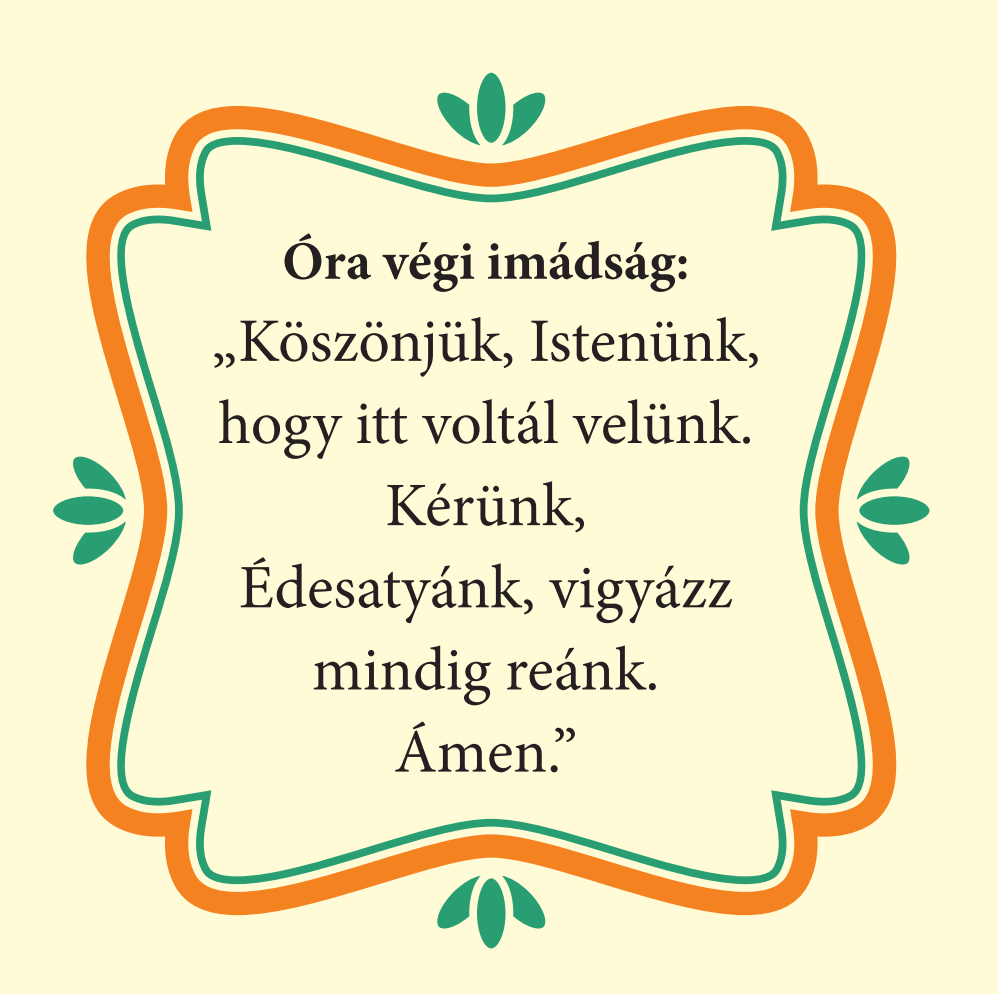 Kedves Hittanos! 
Várunk a következő digitális hittanórára!
Áldás, békesség!
Kedves Szülők!
Köszönjük a segítségüket!
Isten áldását kívánjuk ezzel az Igével!
„Jóságod és szereteted kísér életem minden napján.” (Zsoltárok 23,4)